Calculus
W 23 January 2013
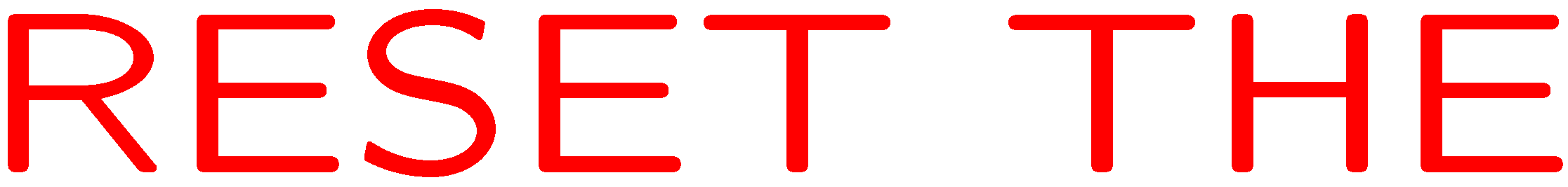 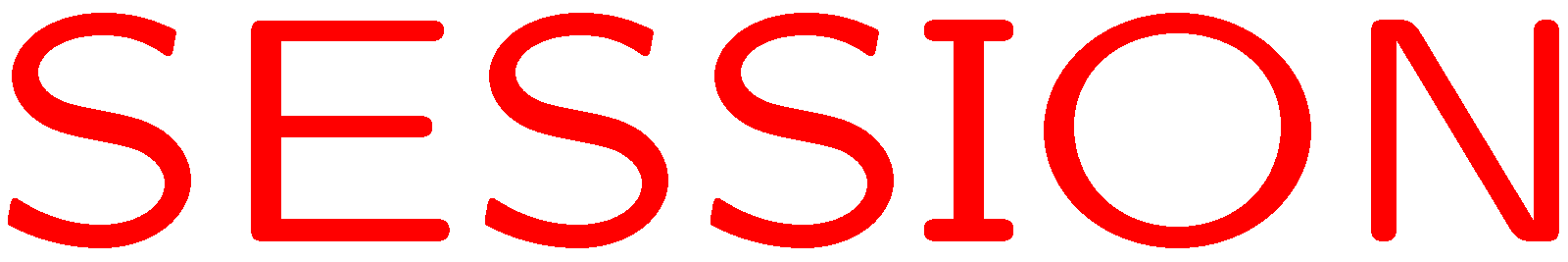 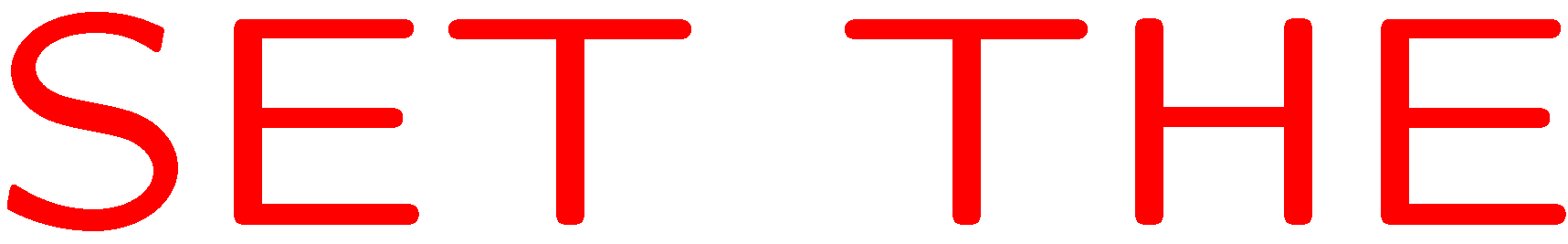 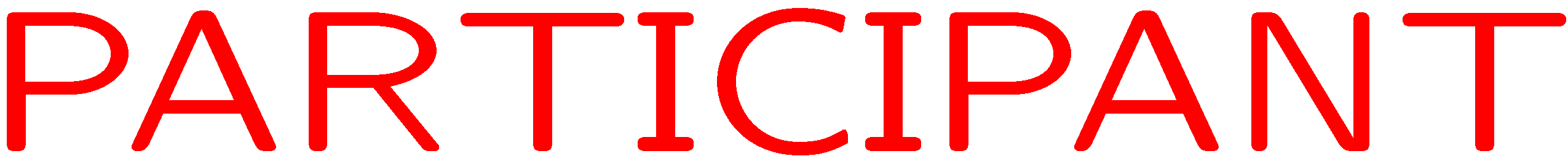 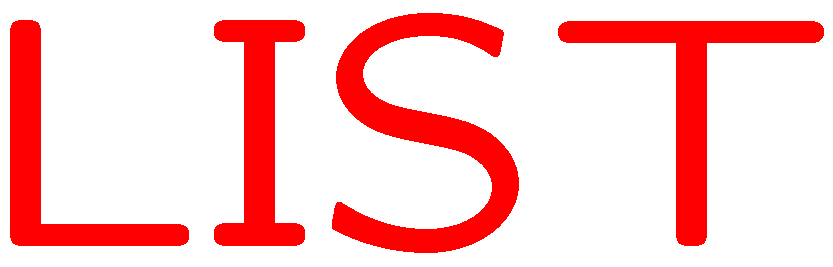 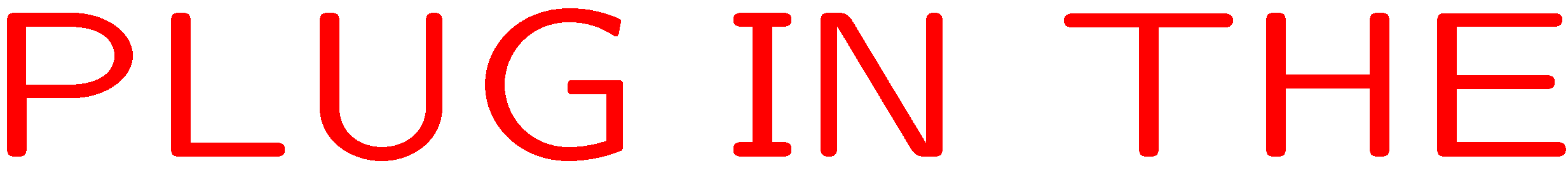 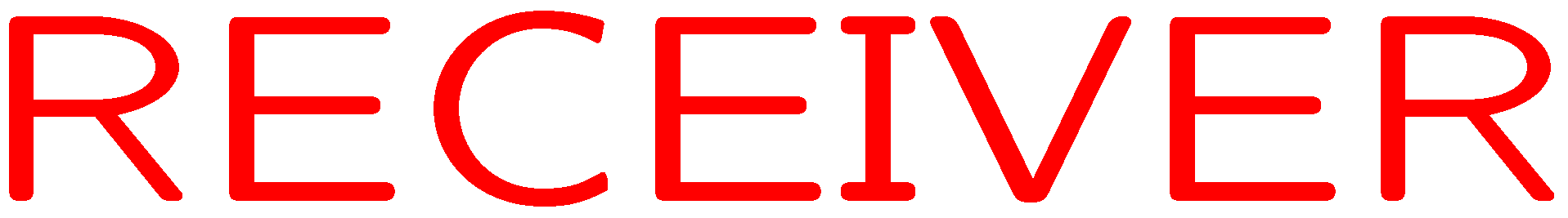 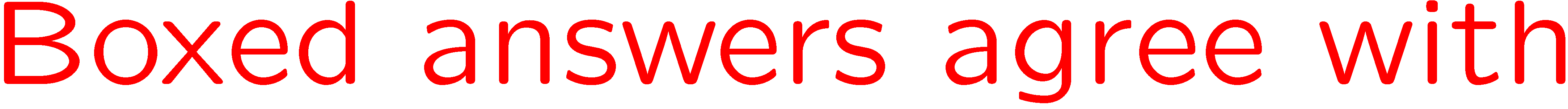 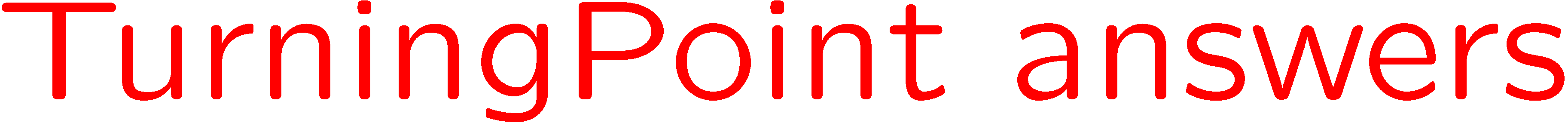 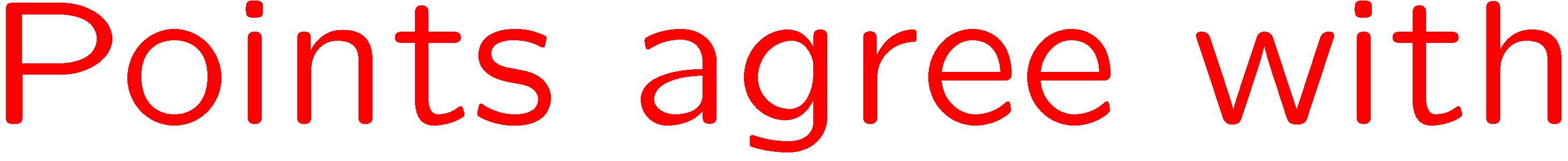 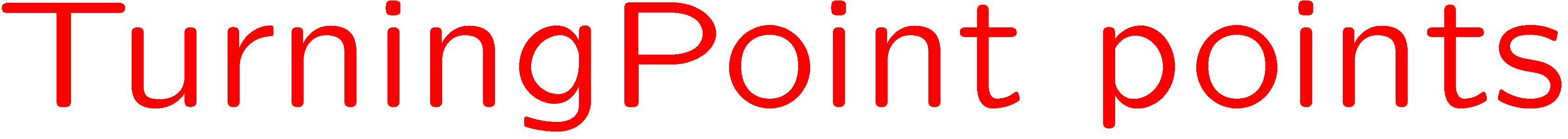 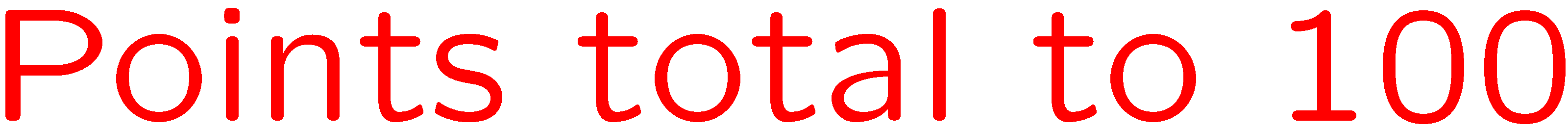 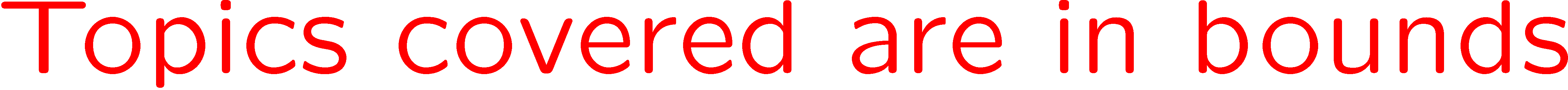 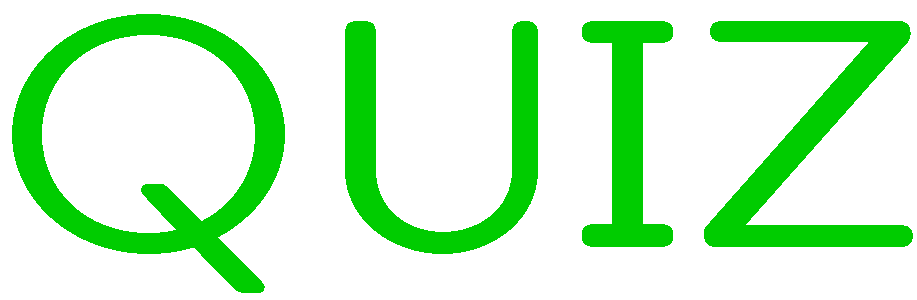 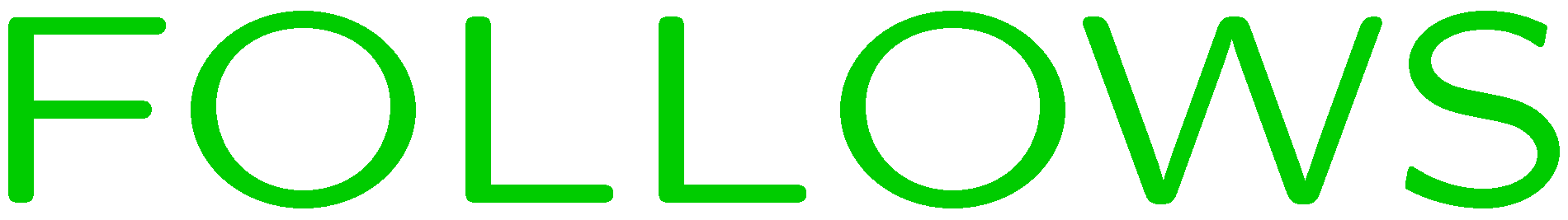 0 of 5
1+1=
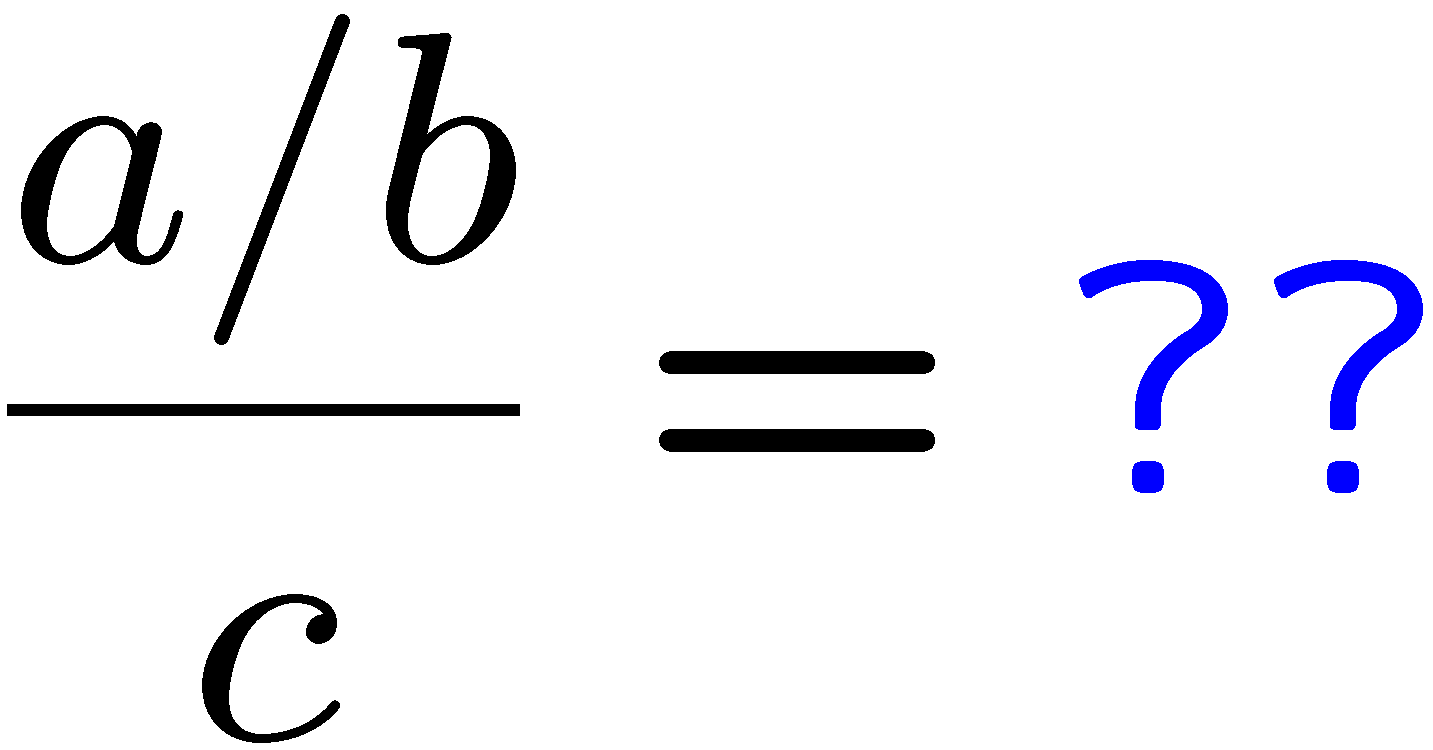 1
2
3
4
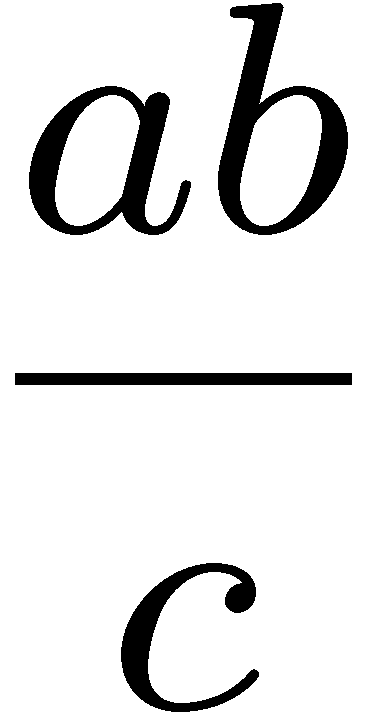 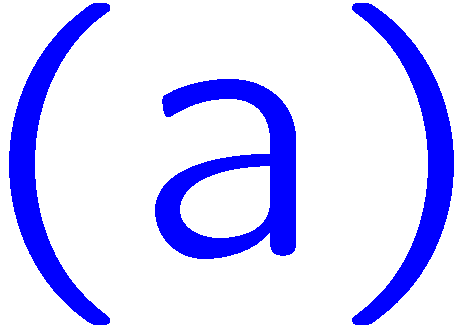 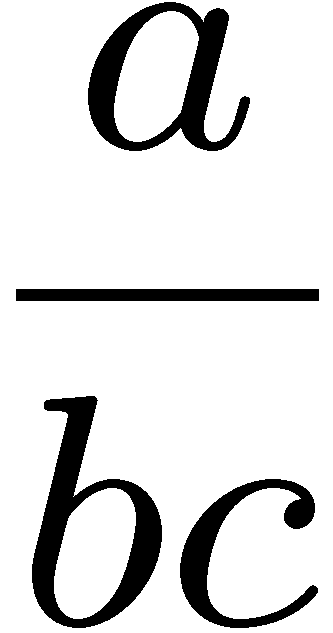 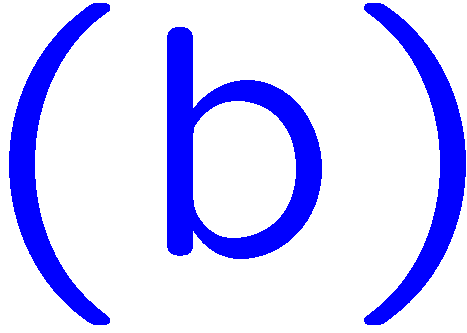 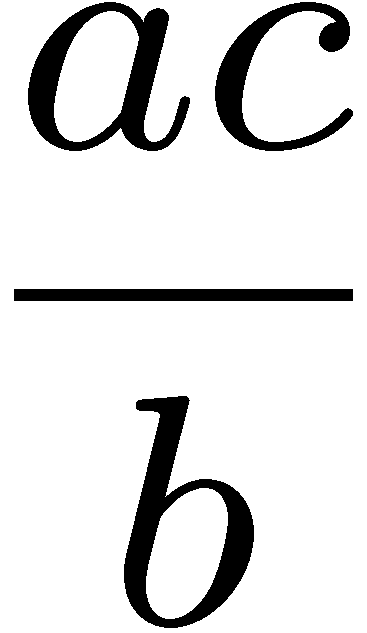 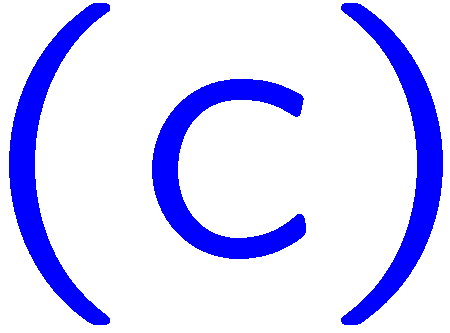 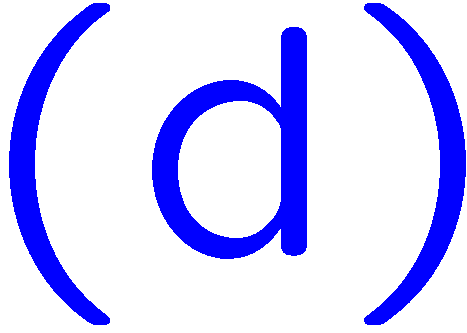 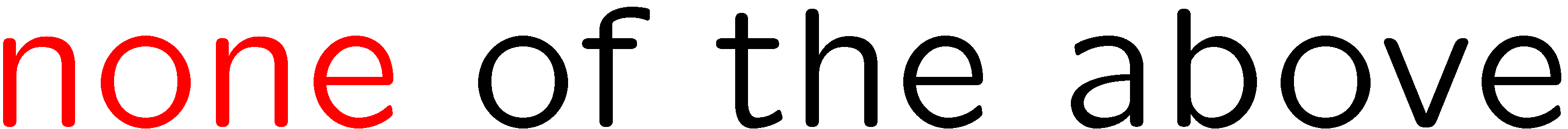 5
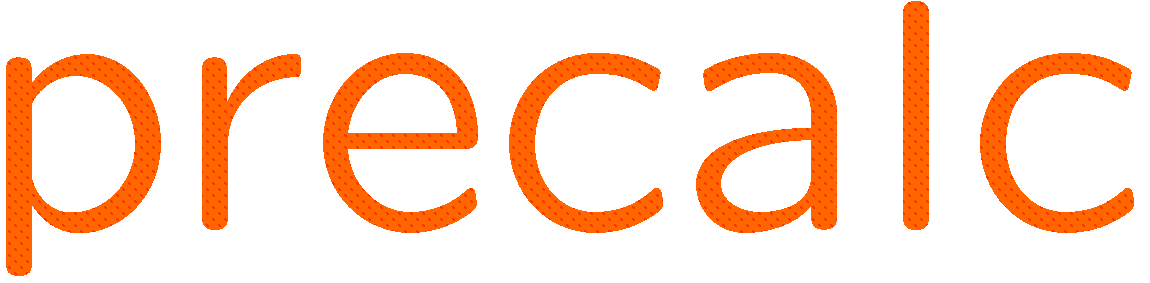 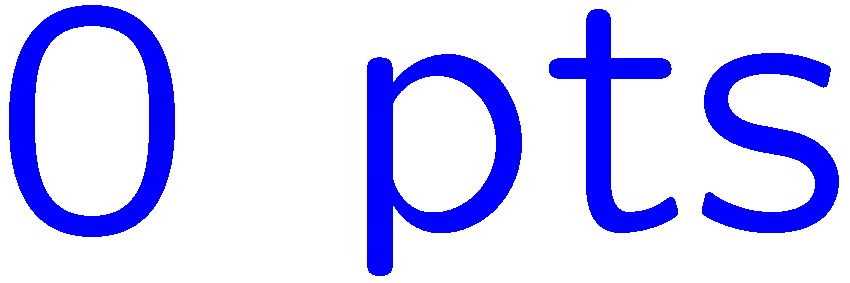 0 of 5
1+1=
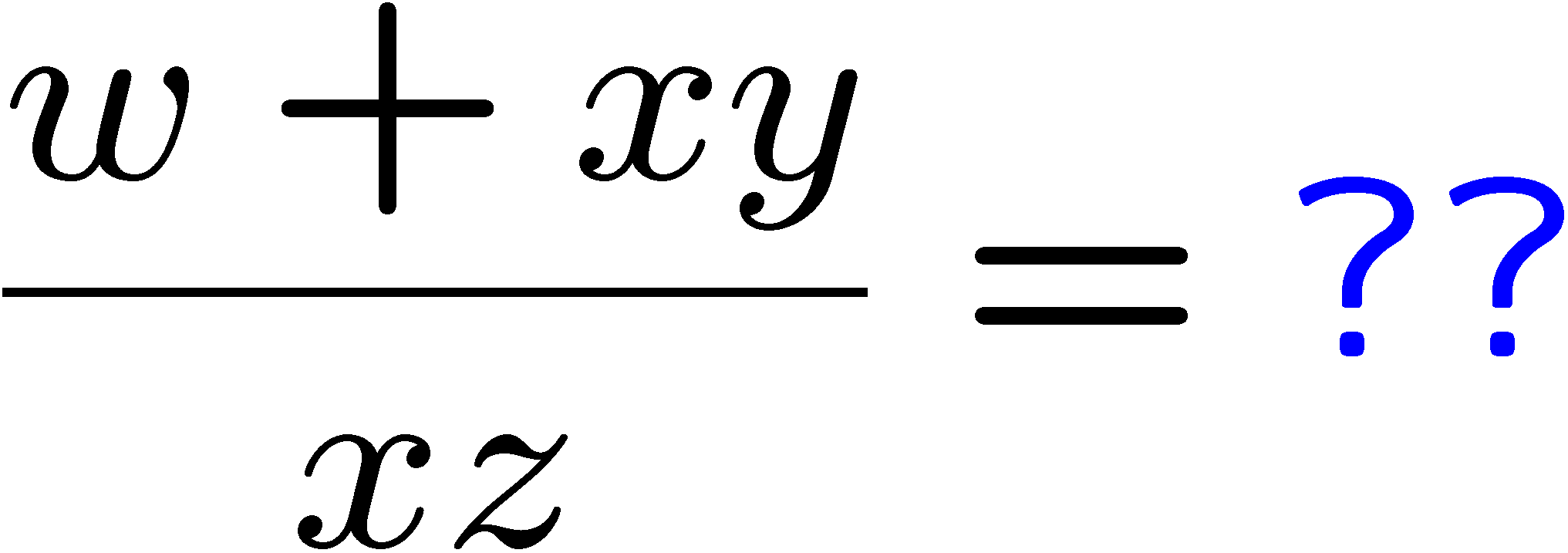 1
2
3
4
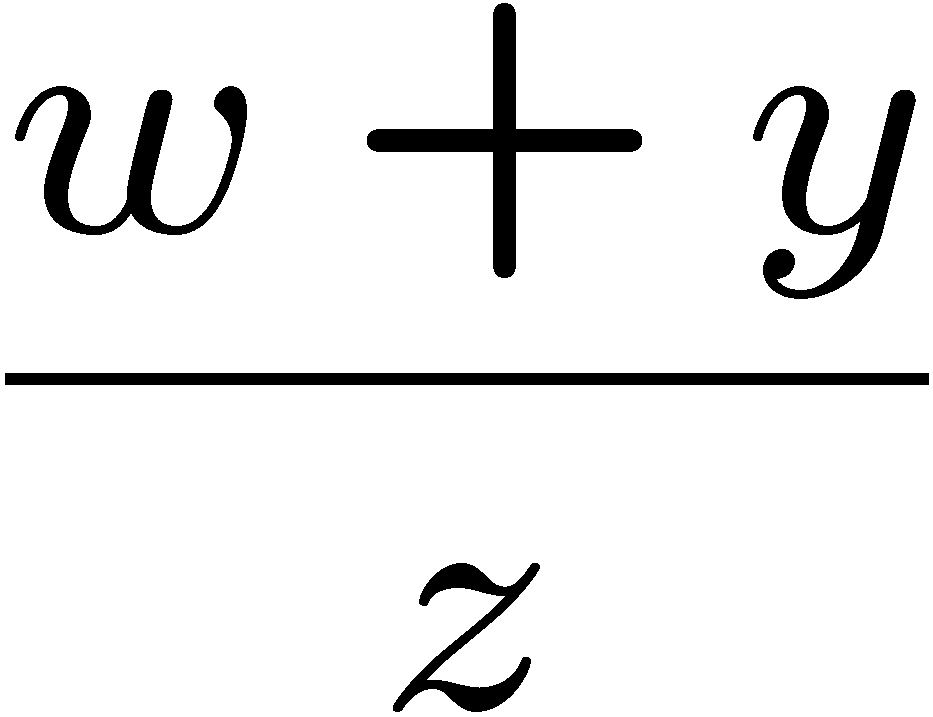 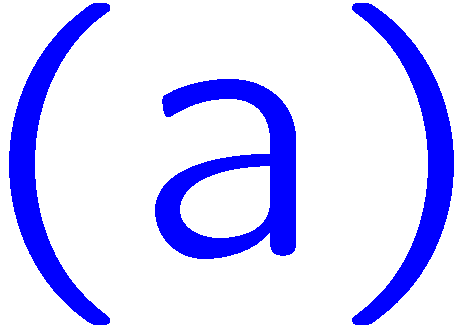 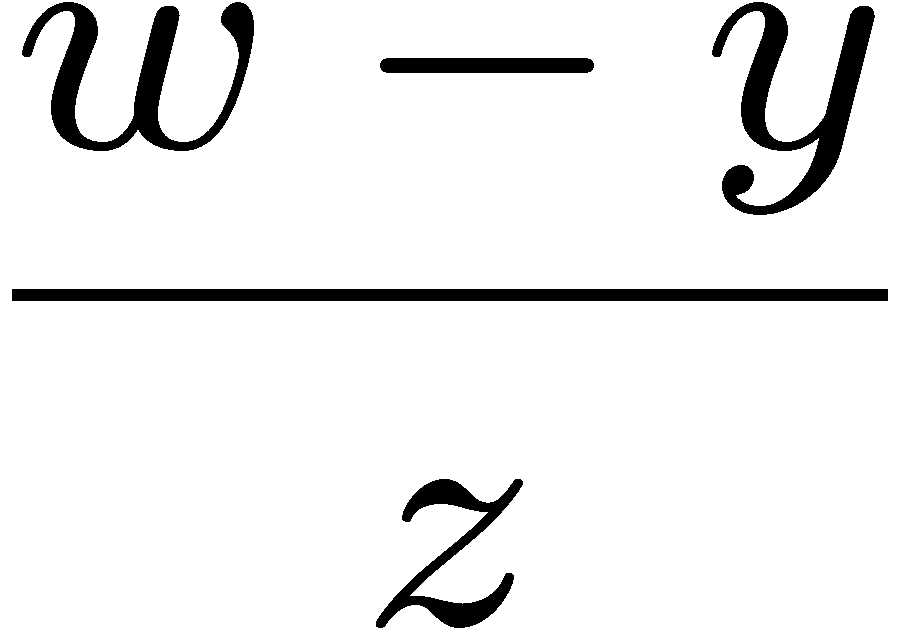 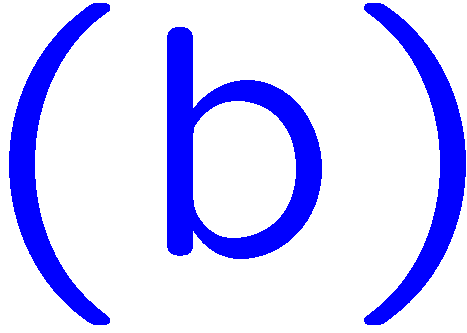 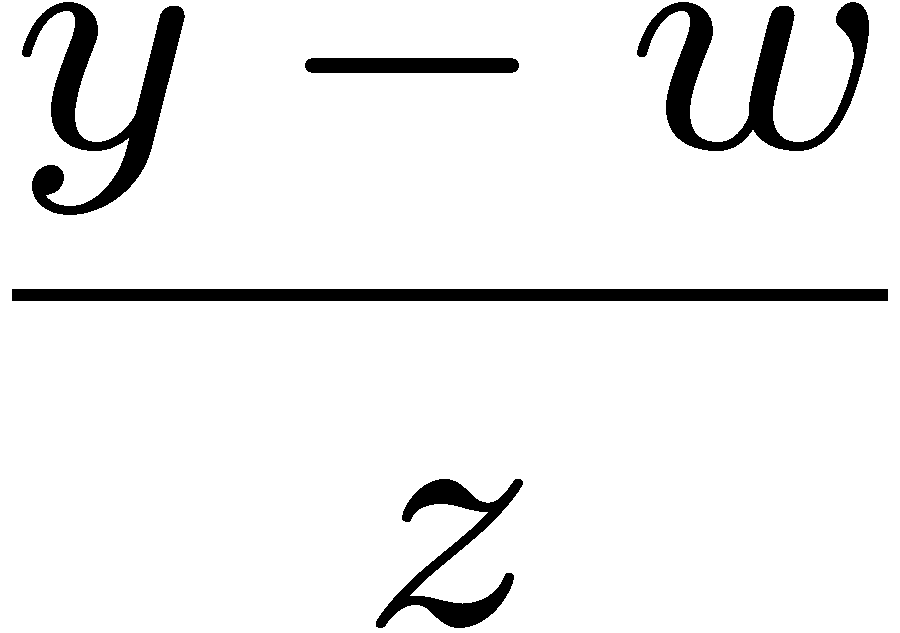 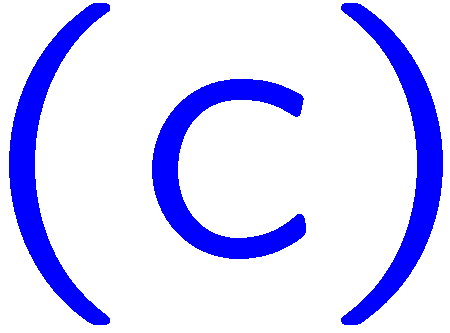 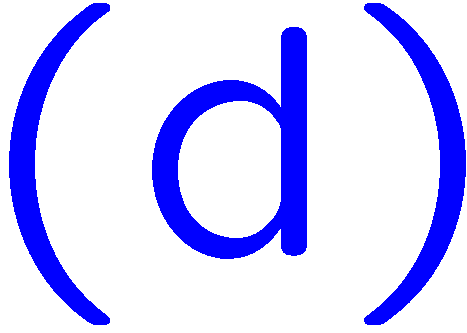 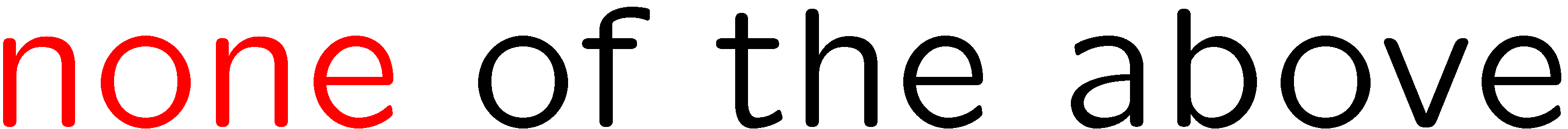 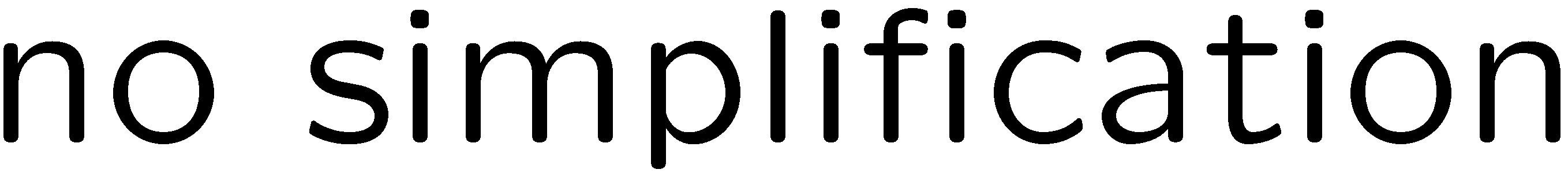 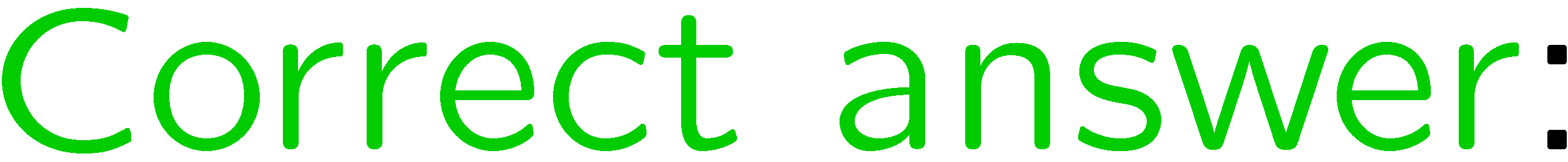 6
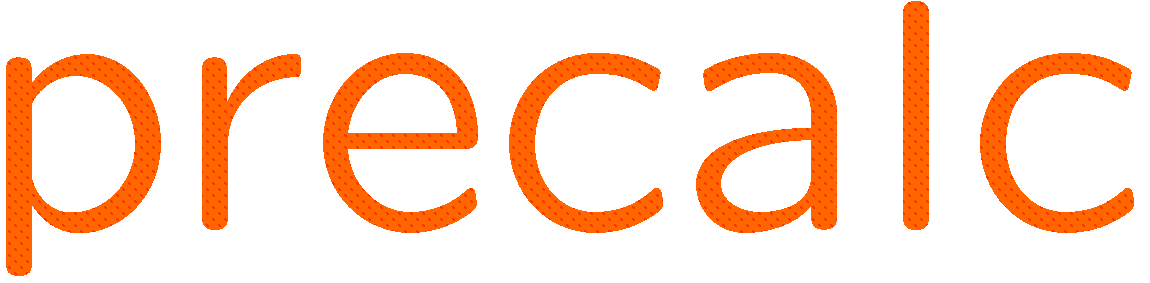 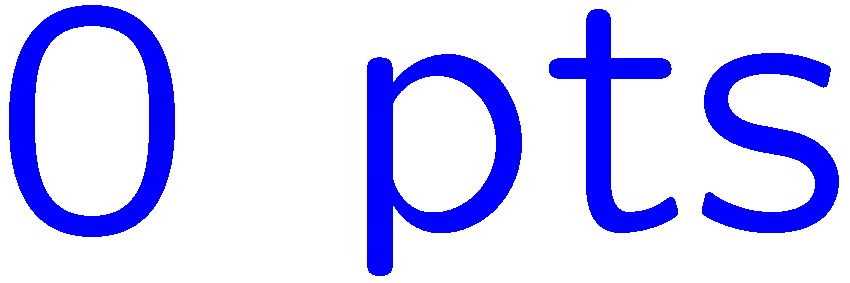 0 of 5
1+1=
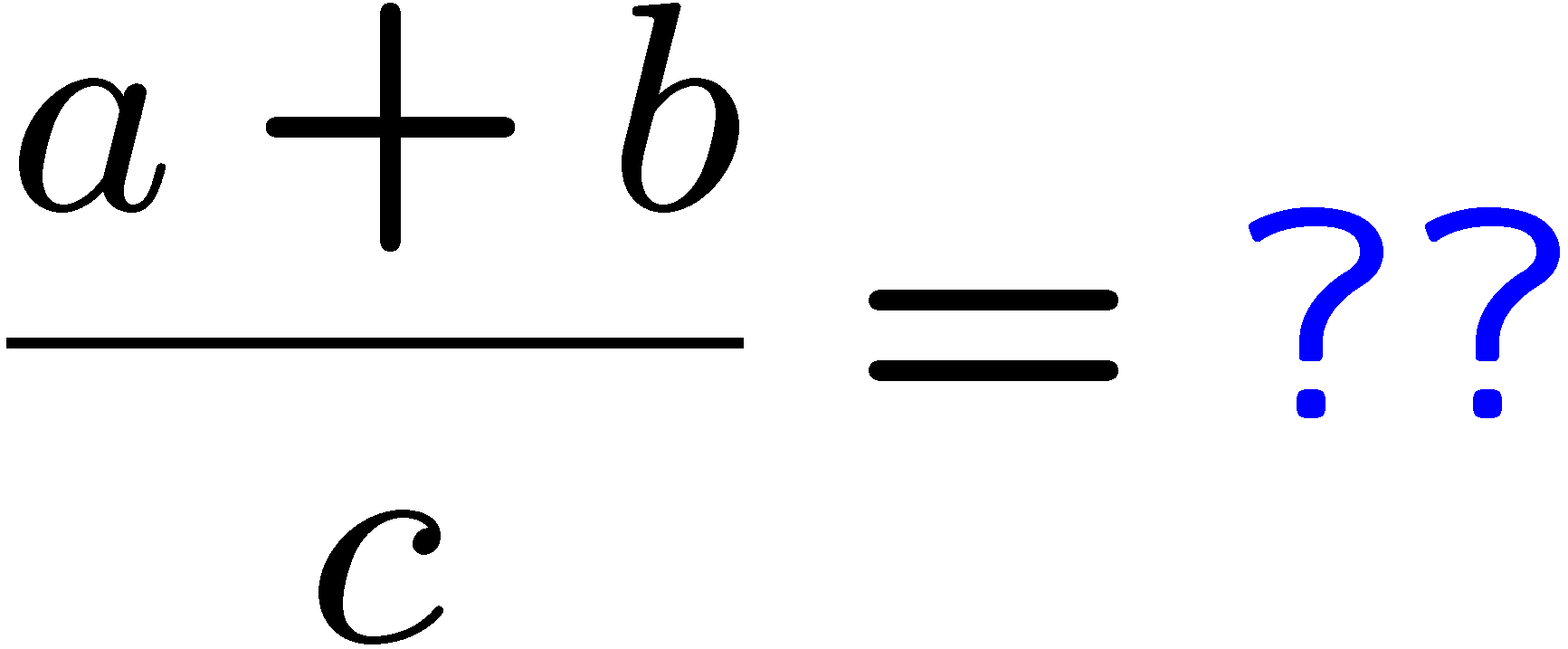 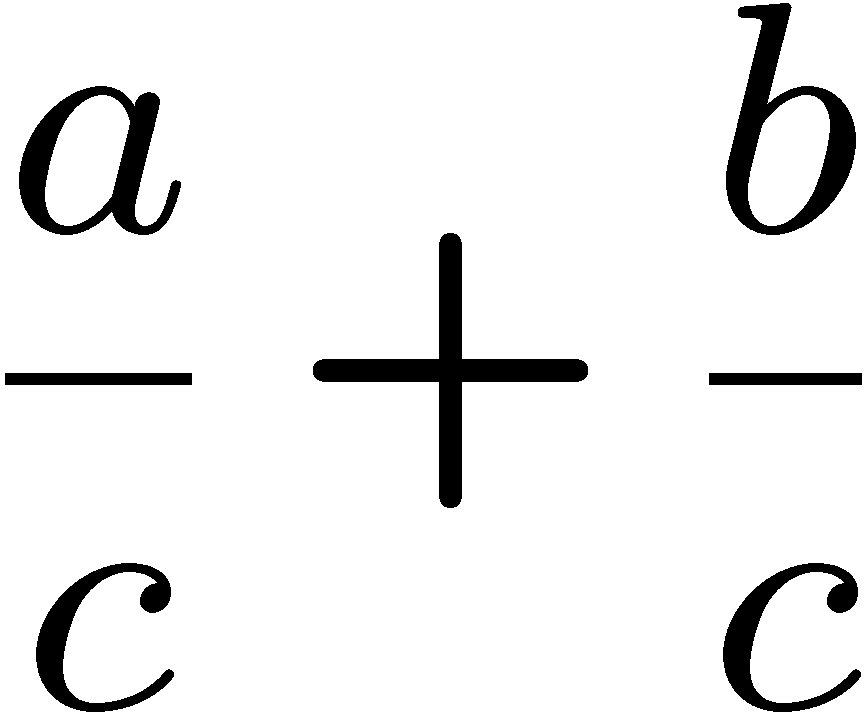 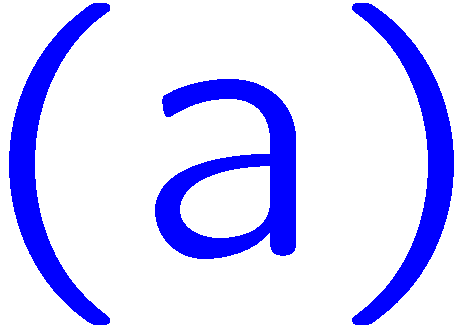 1
2
3
4
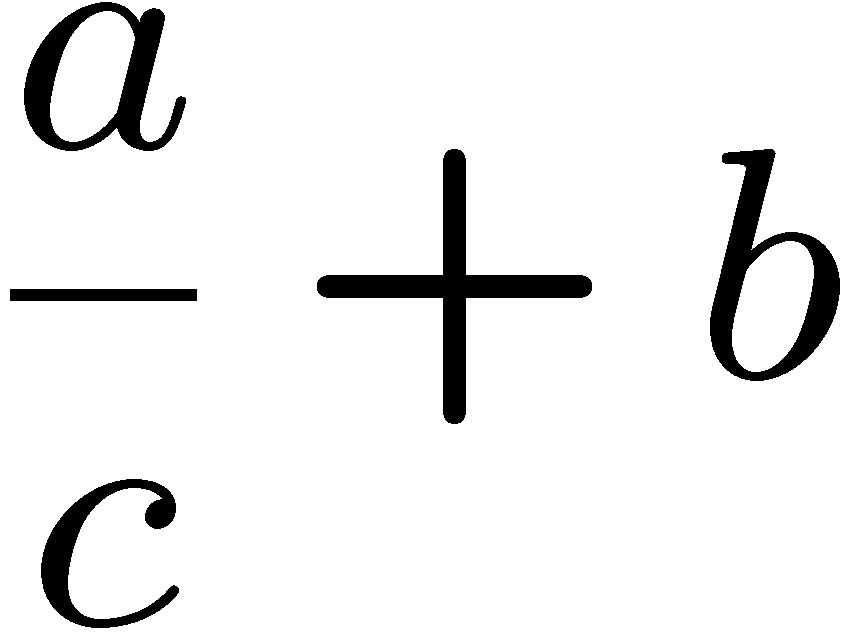 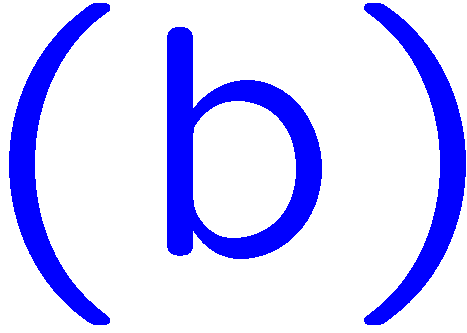 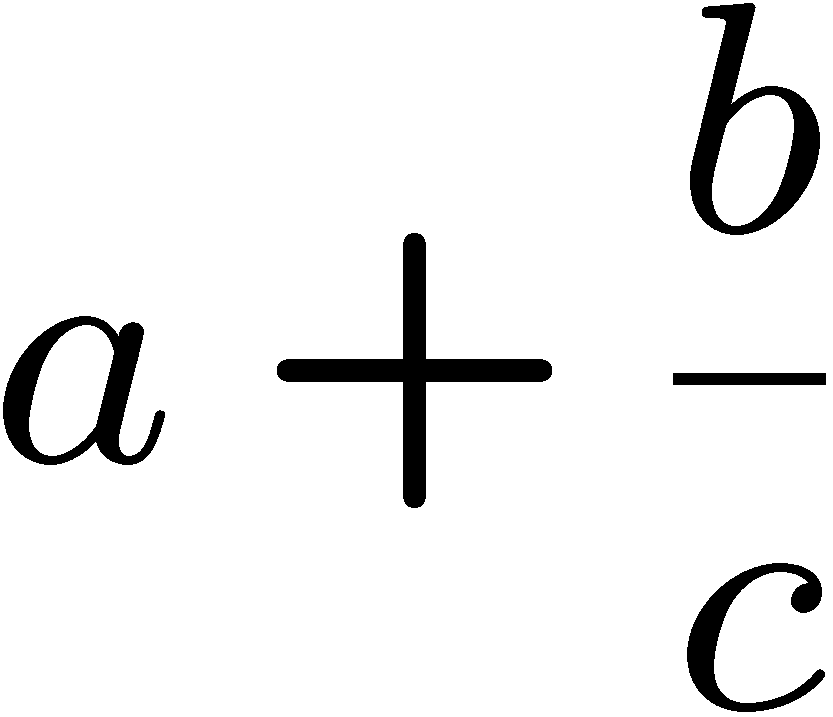 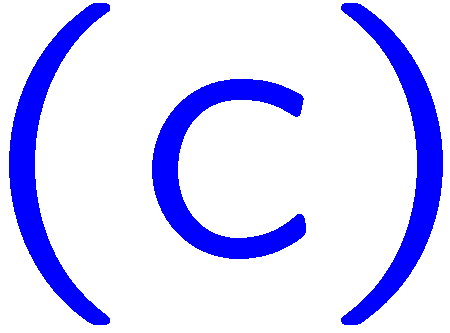 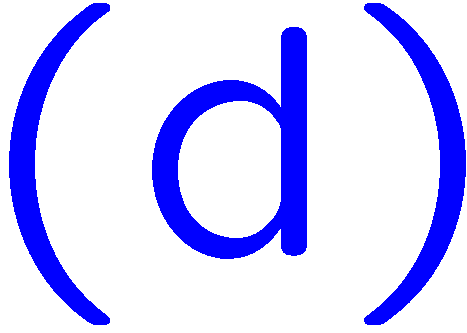 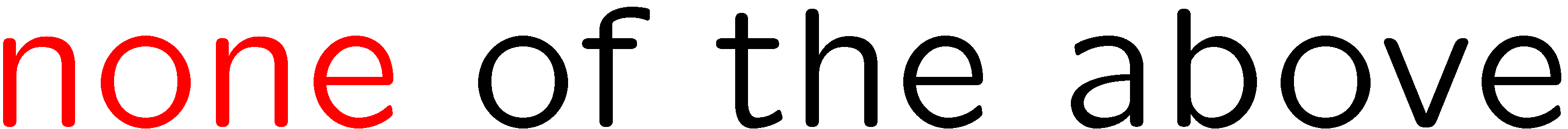 7
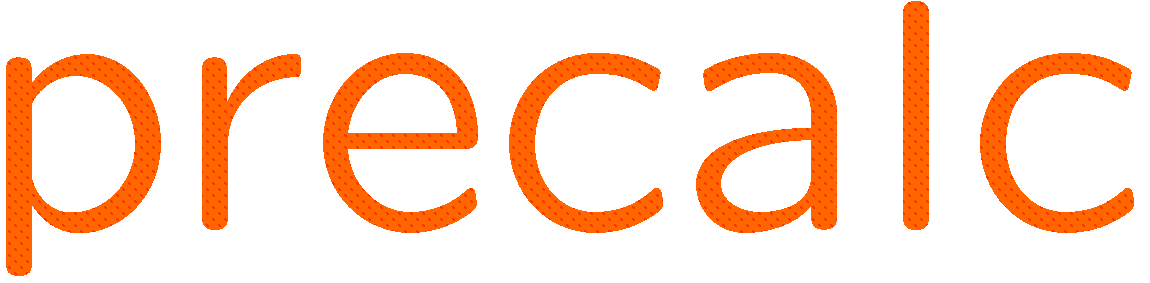 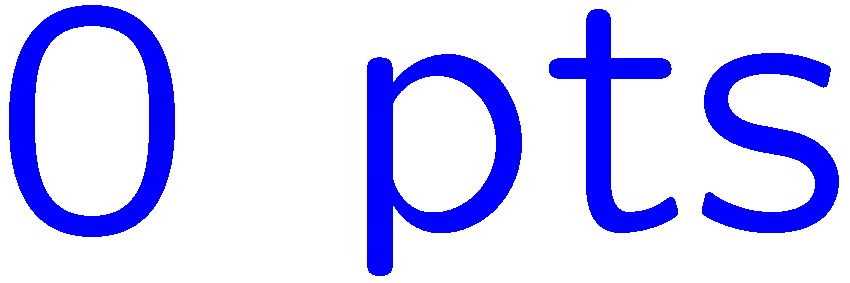 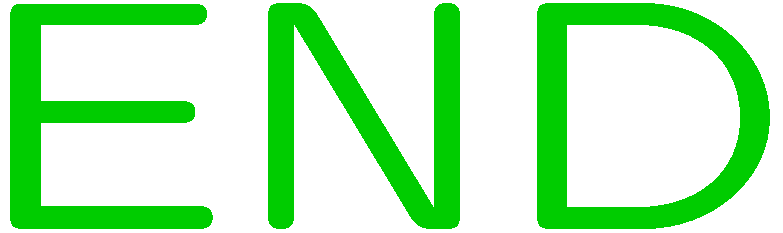 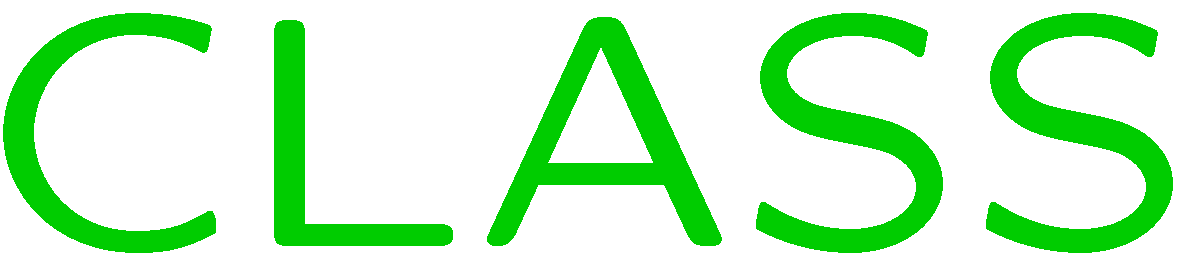 0 of 5
1+1=
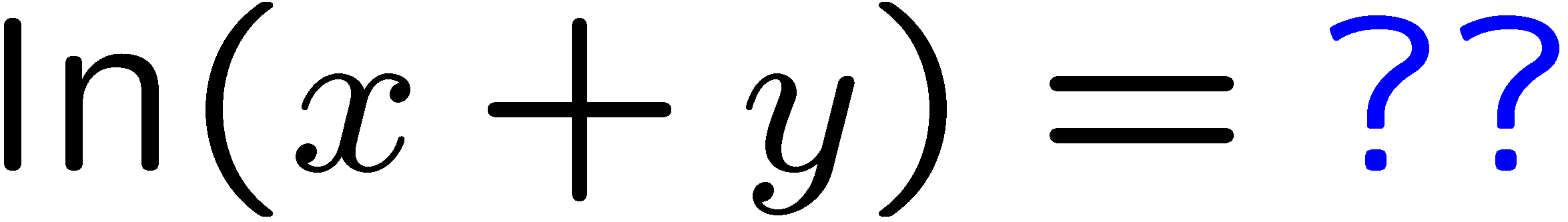 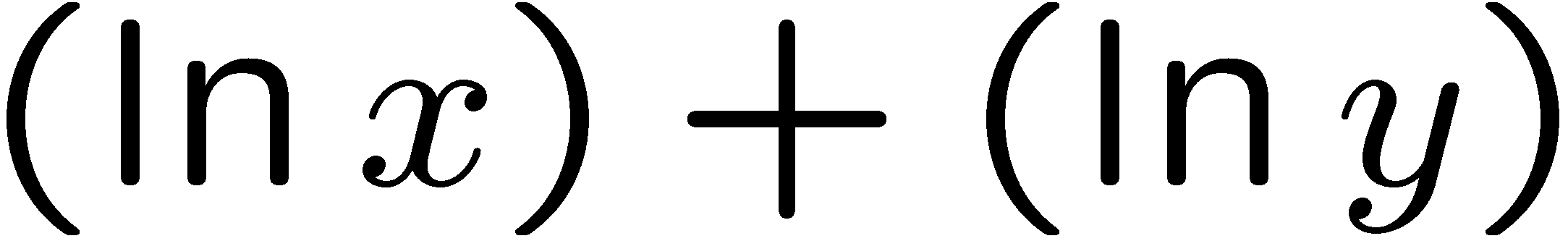 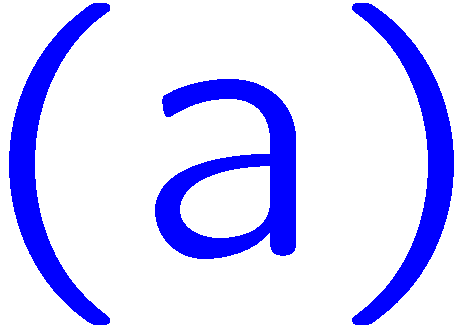 1
2
3
4
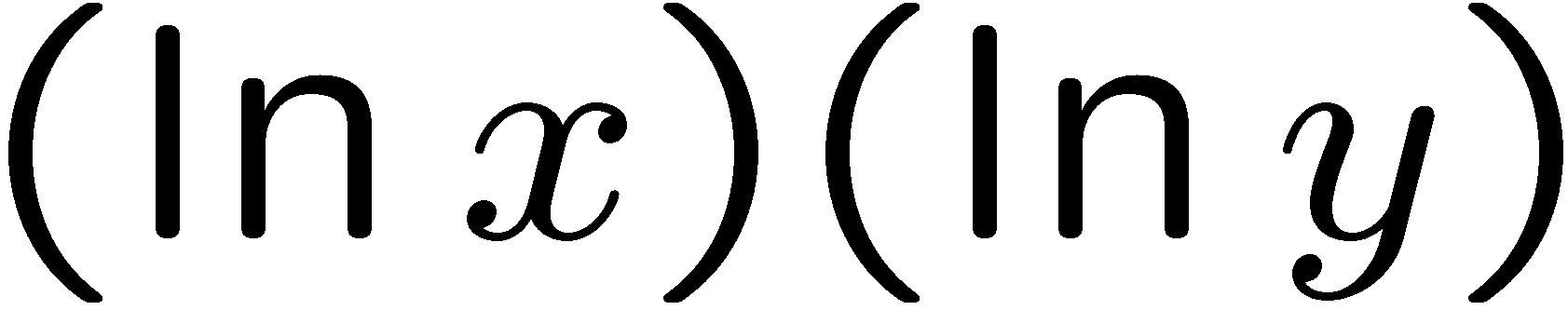 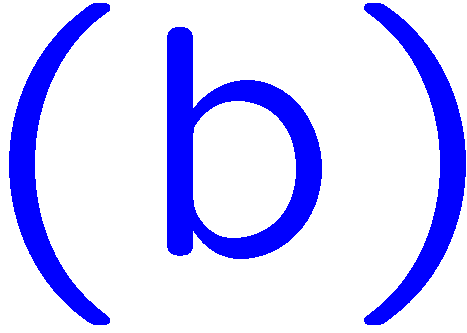 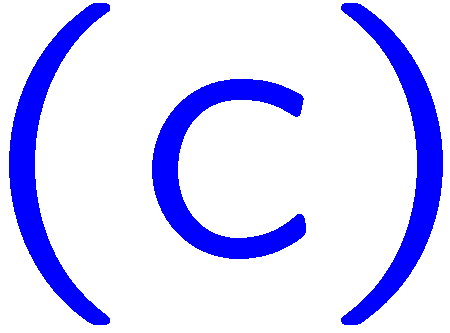 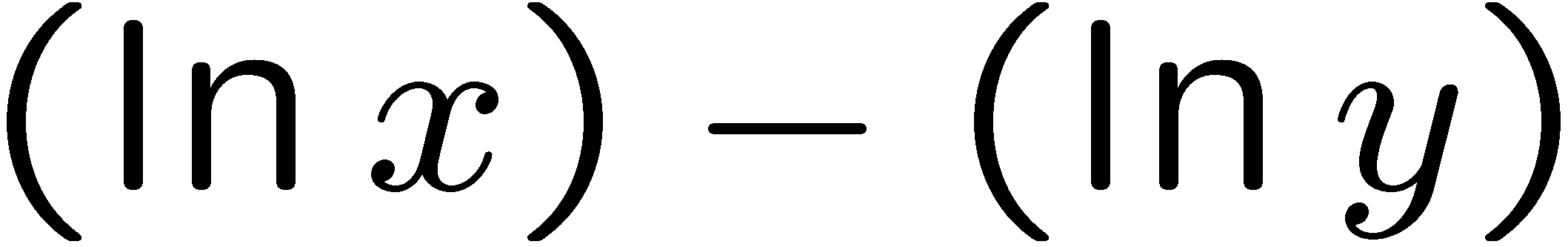 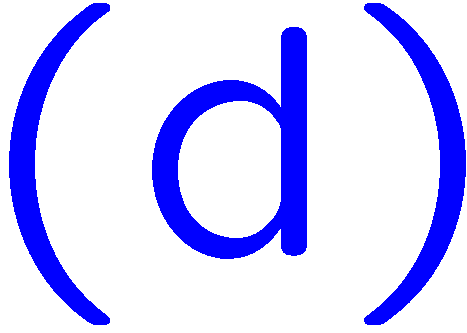 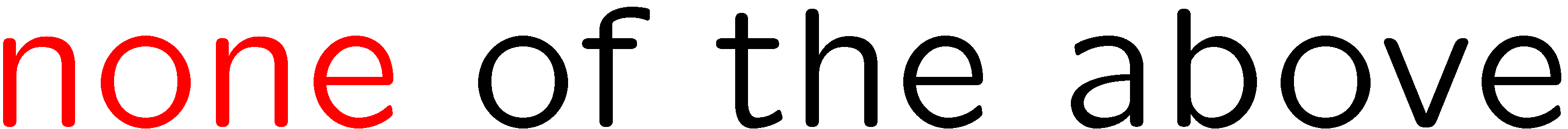 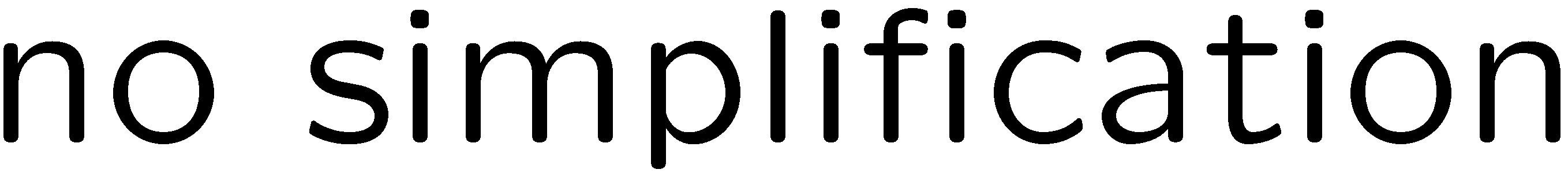 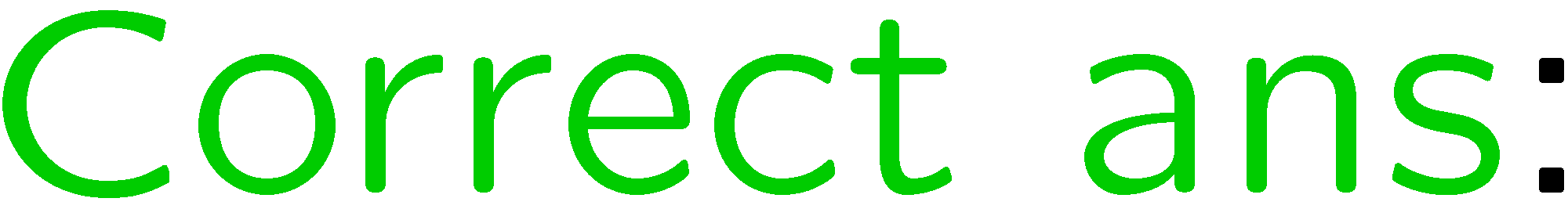 9
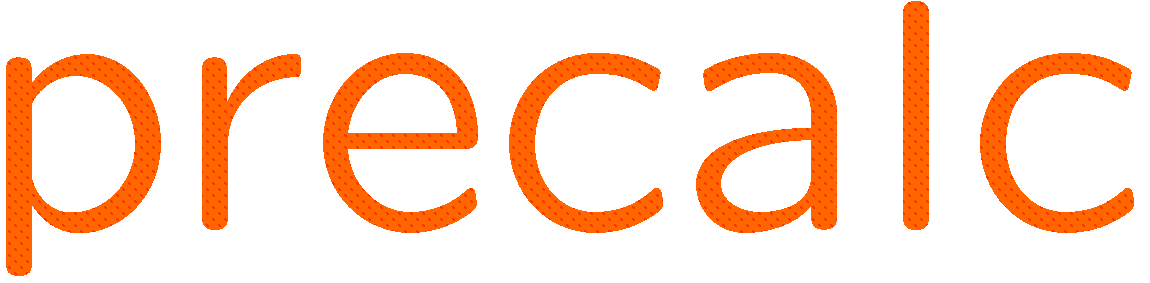 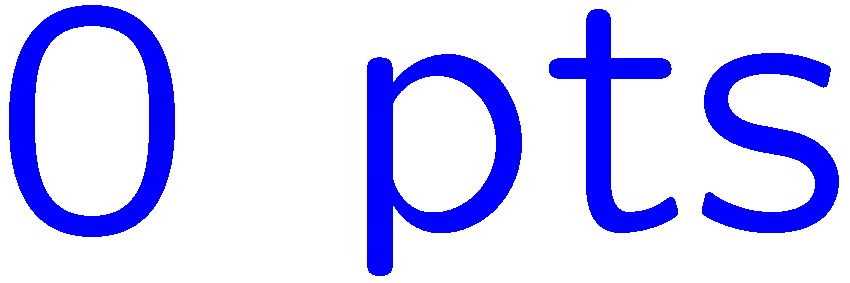 0 of 5
1+1=
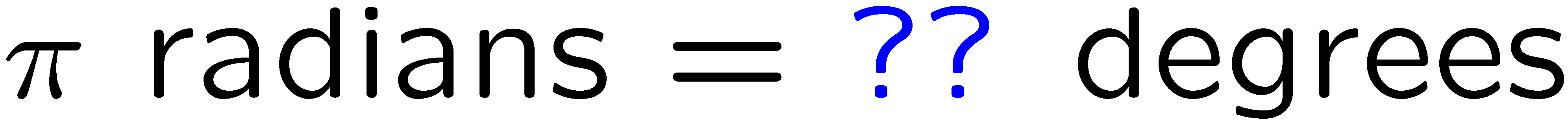 1
2
3
4
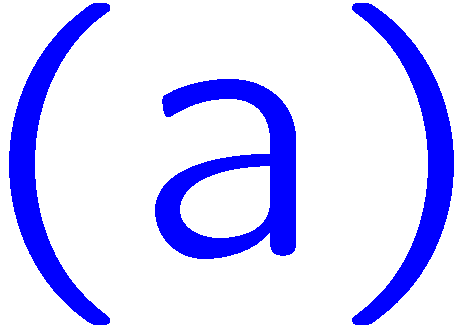 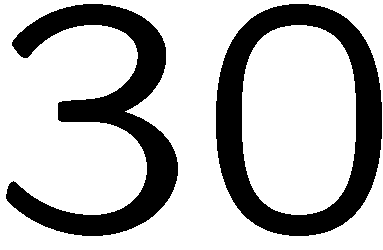 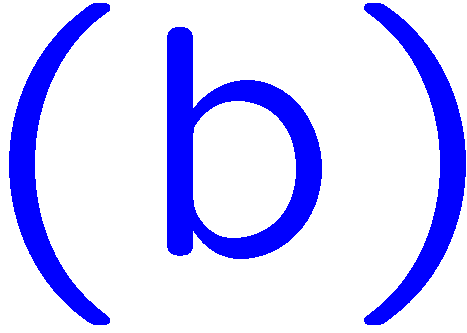 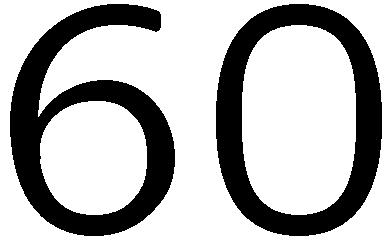 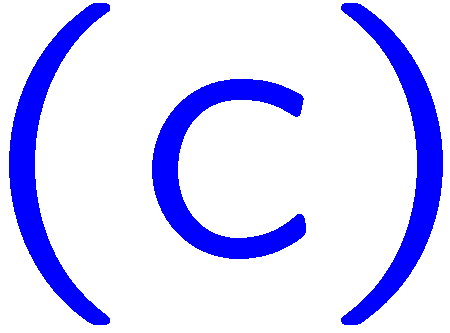 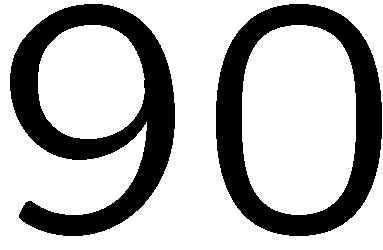 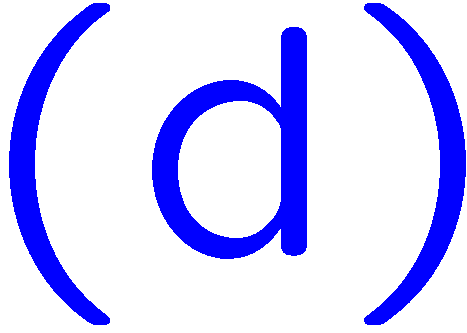 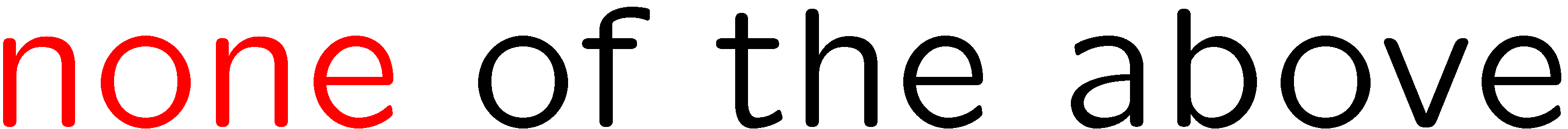 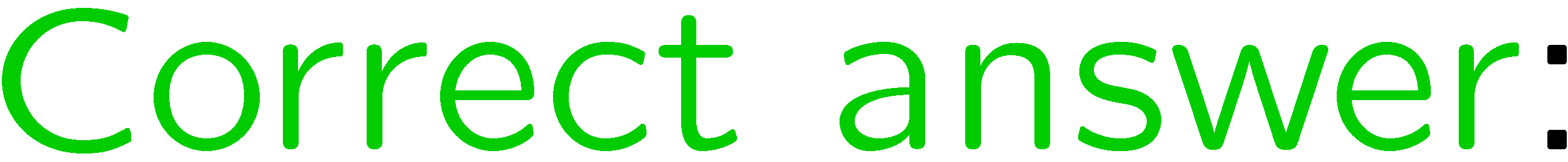 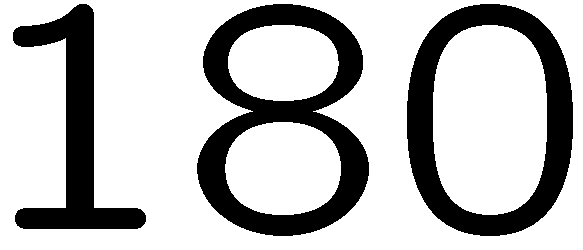 10
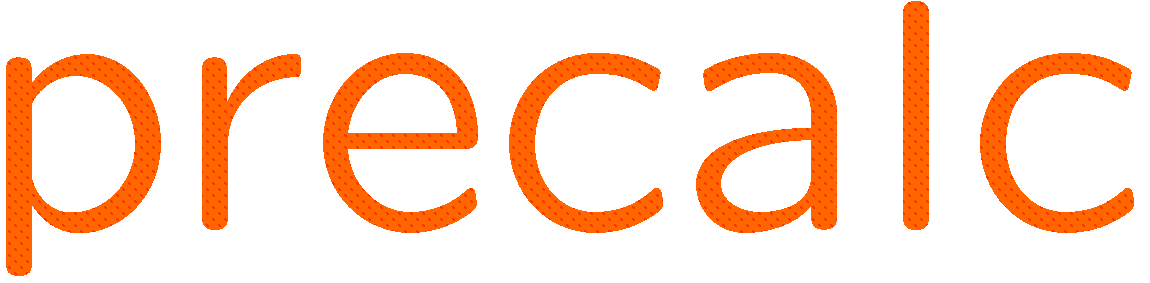 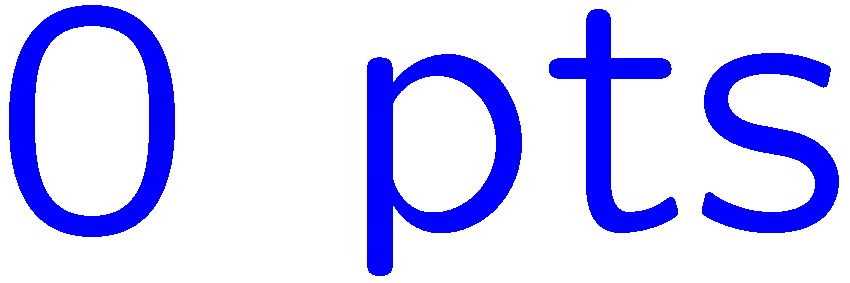 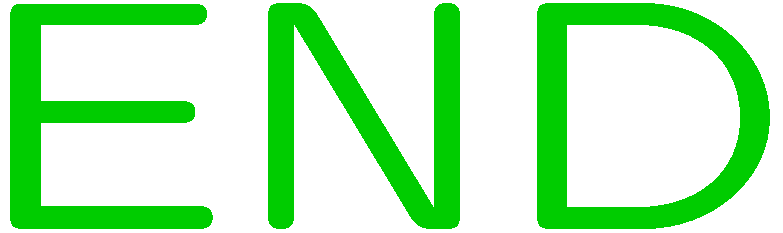 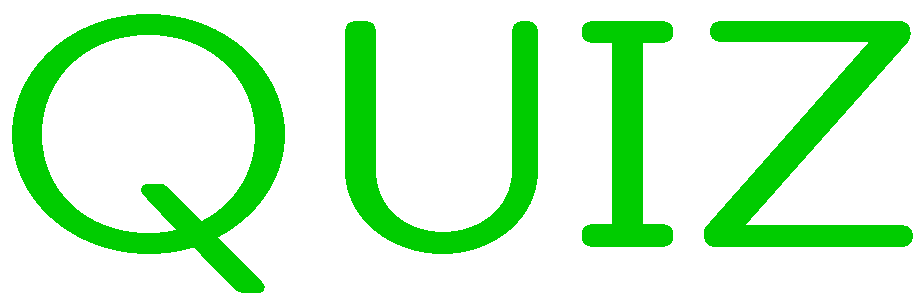 0 of 5
1+1=
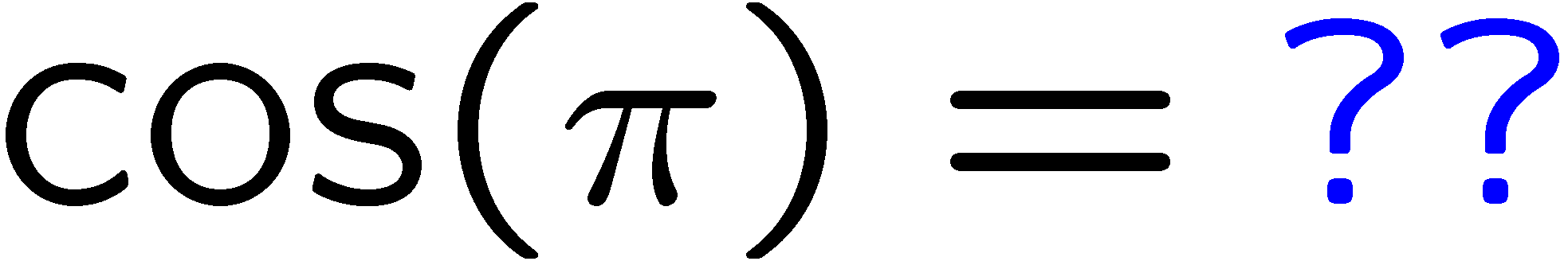 1
2
3
4
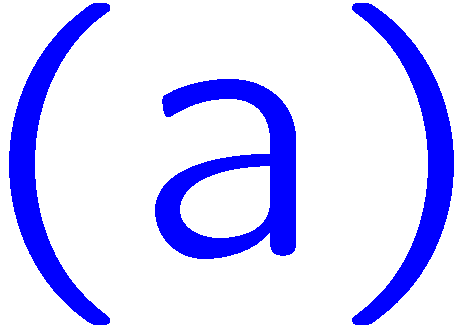 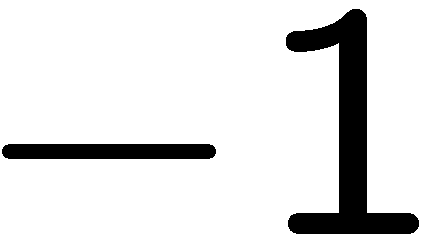 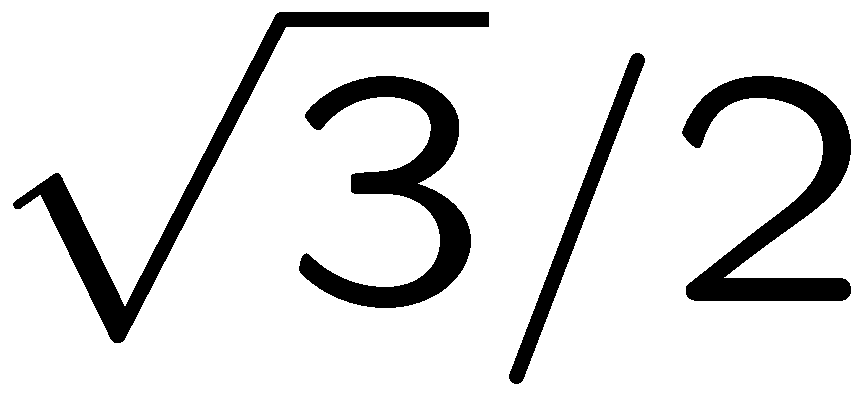 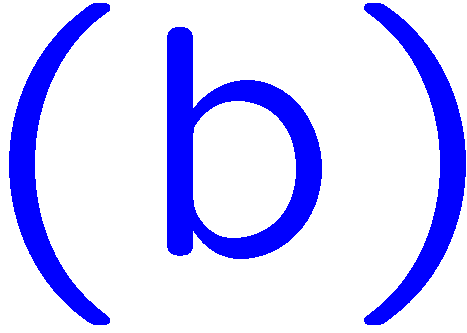 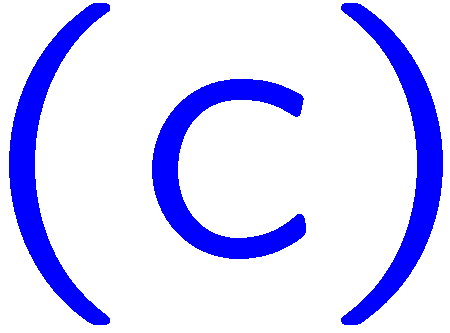 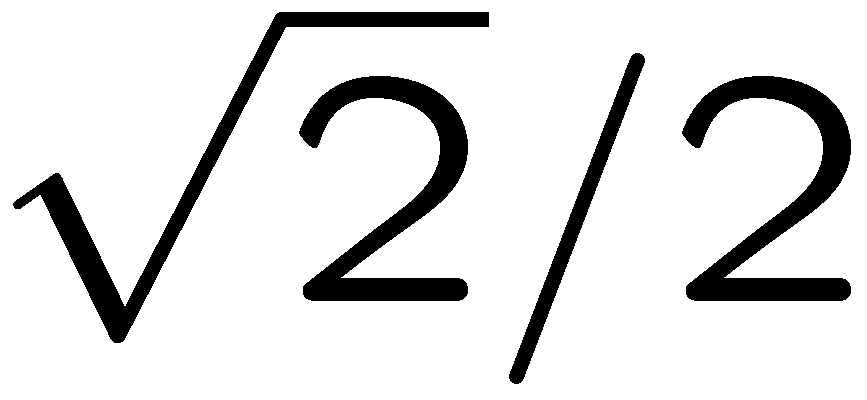 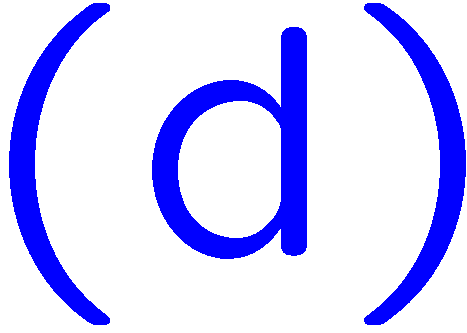 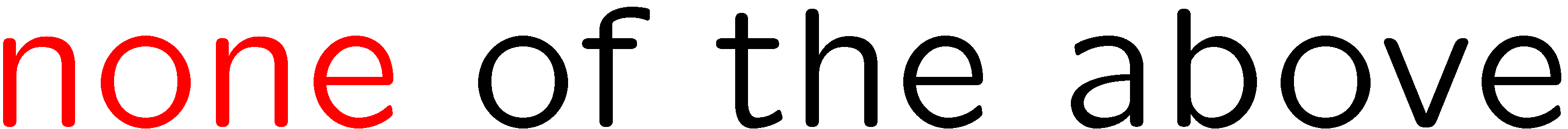 12
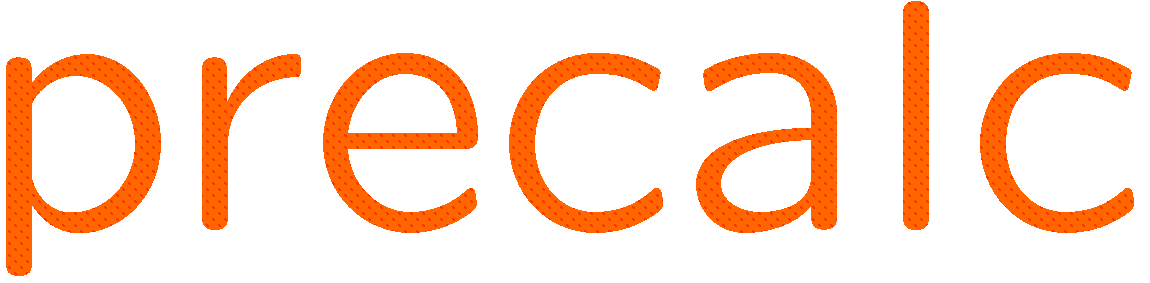 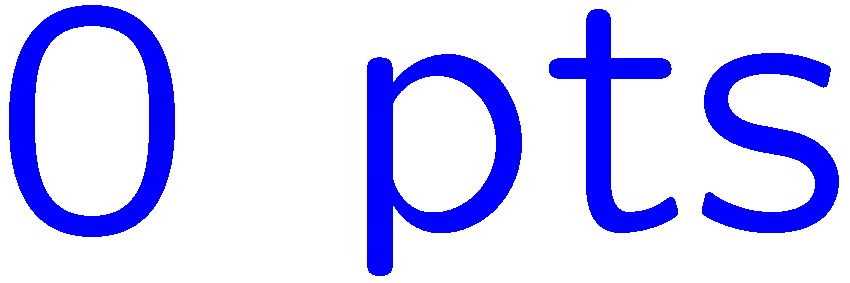 0 of 5
1+1=
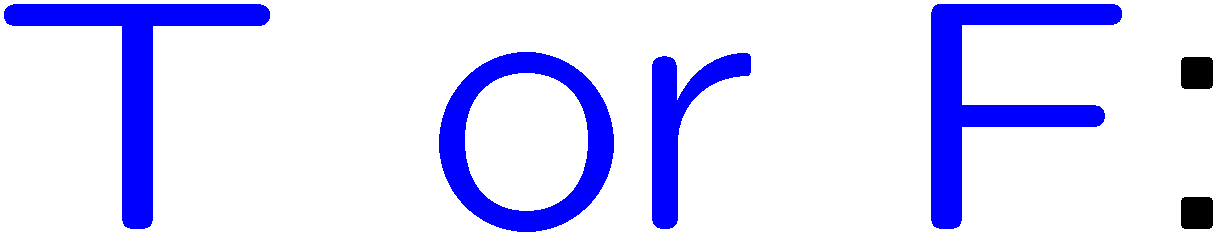 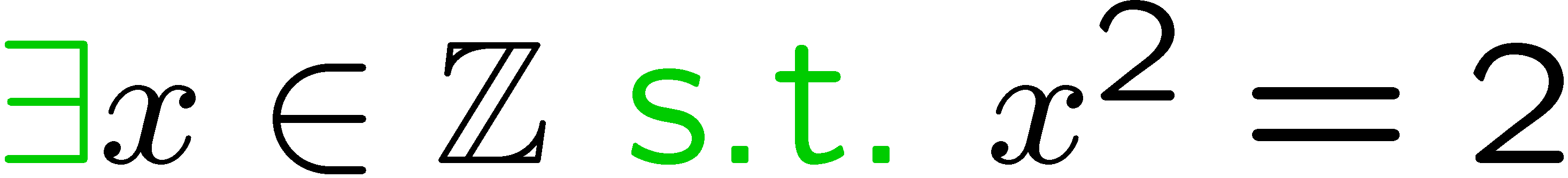 1
2
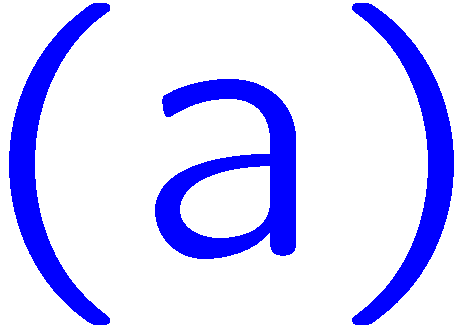 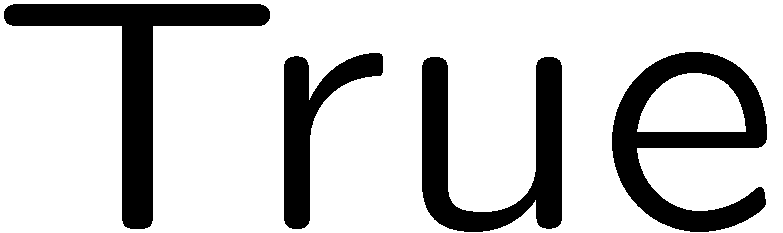 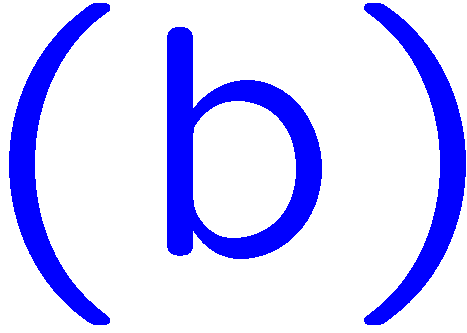 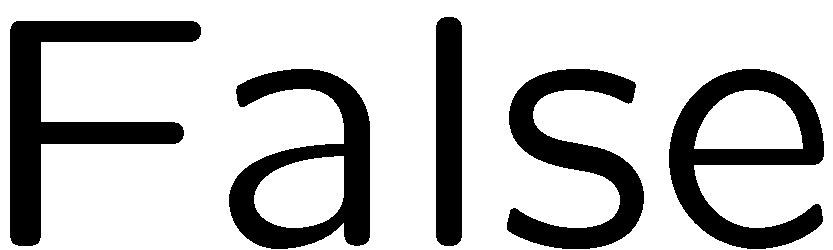 13
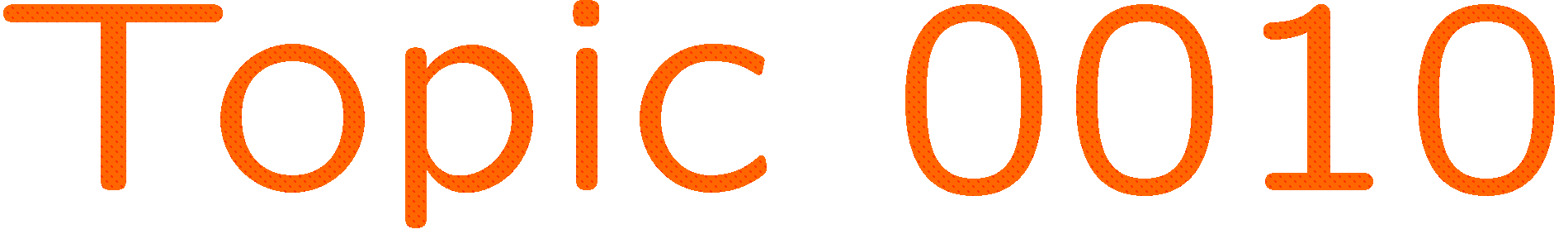 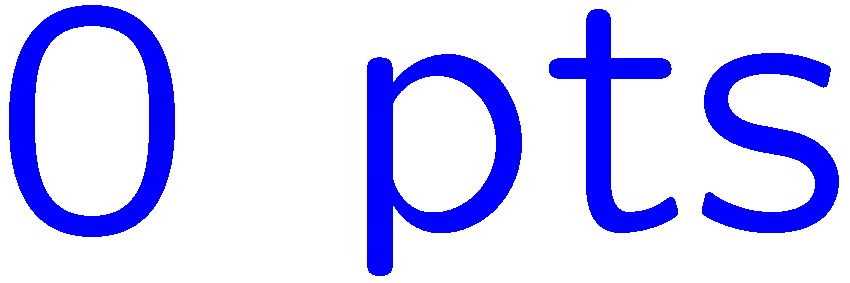 0 of 5
1+1=
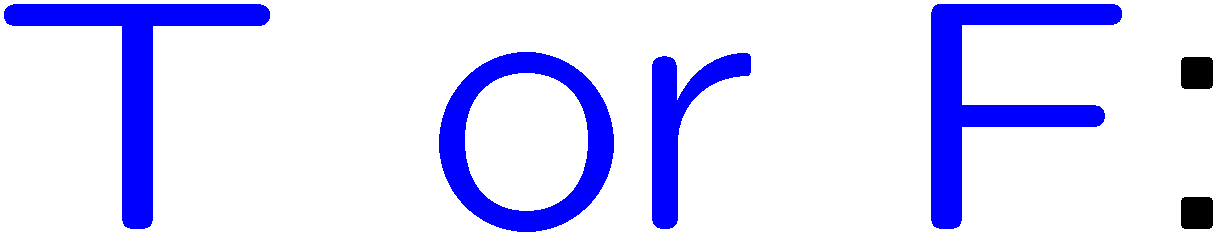 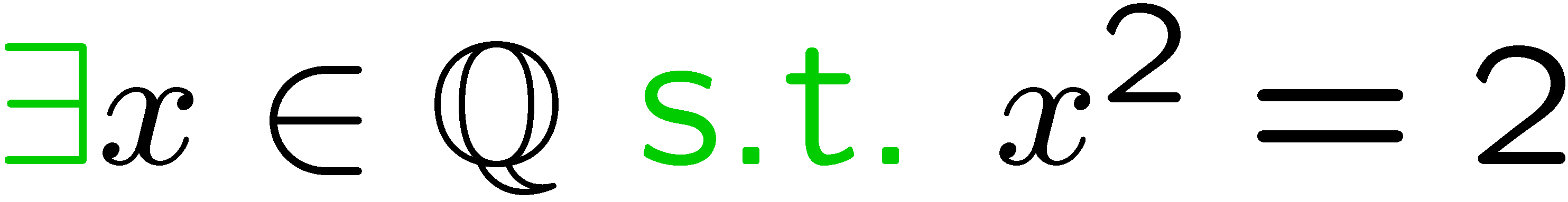 1
2
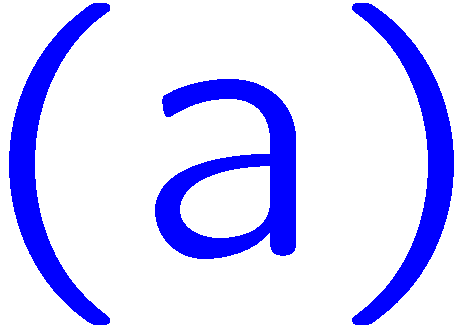 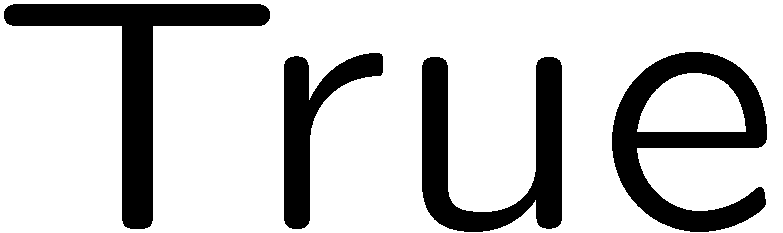 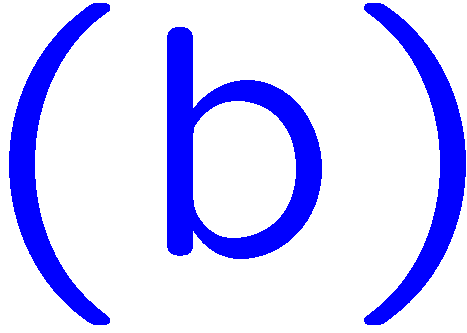 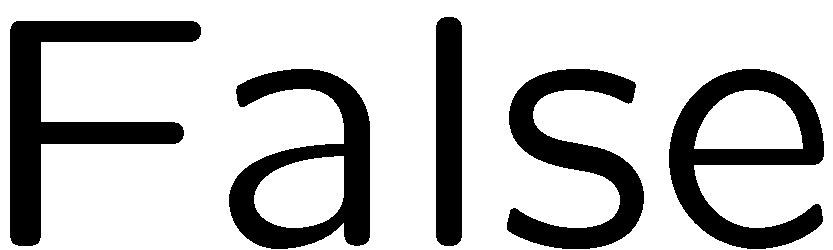 14
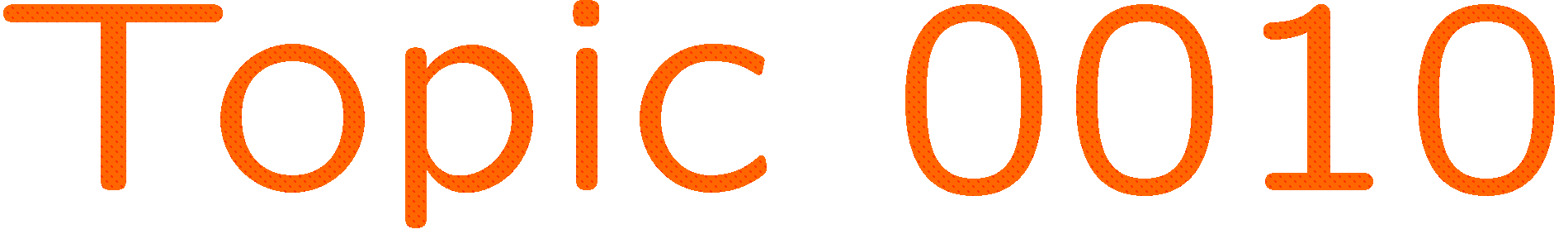 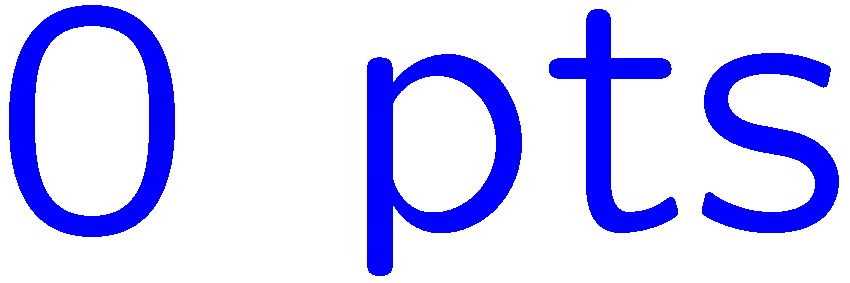 0 of 5
1+1=
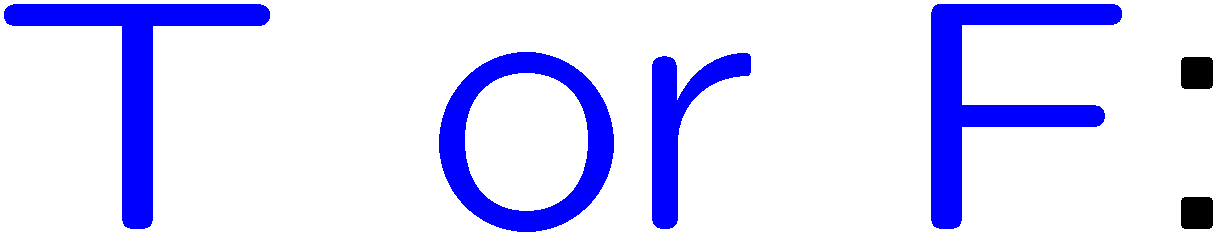 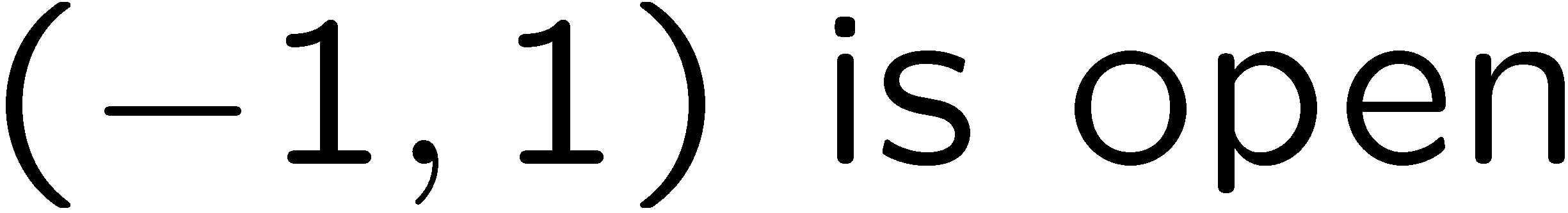 1
2
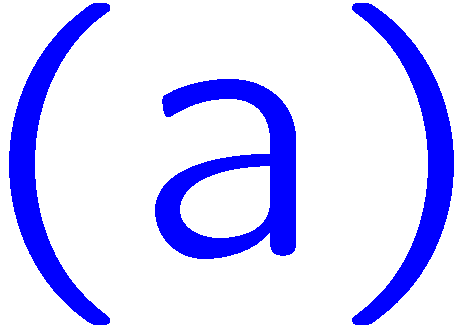 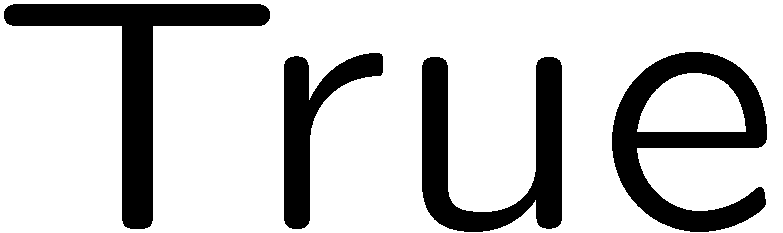 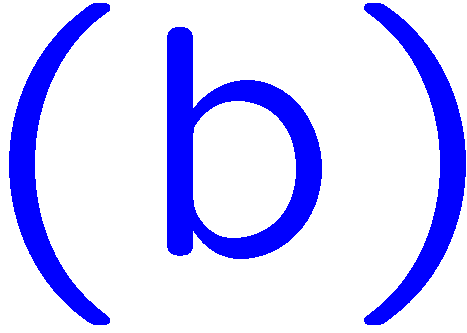 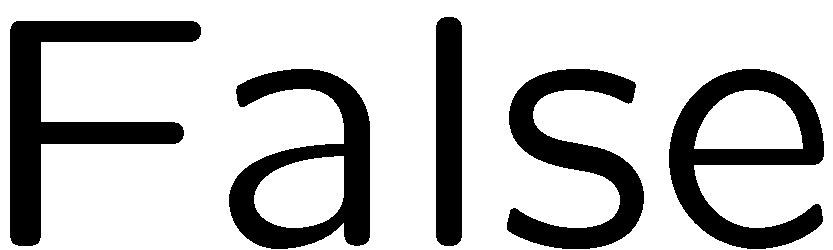 15
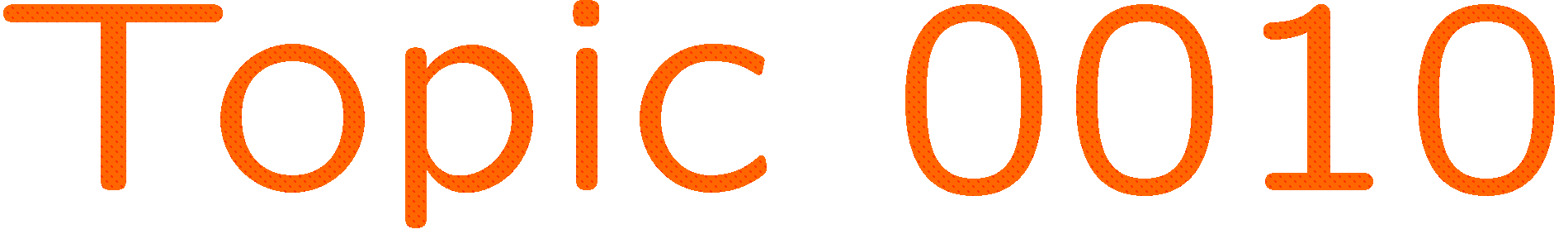 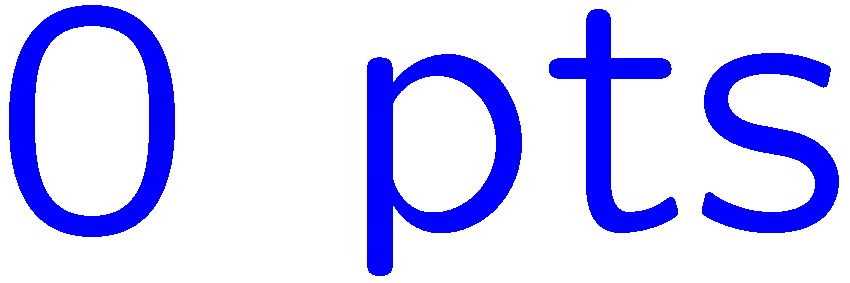 0 of 5
1+1=
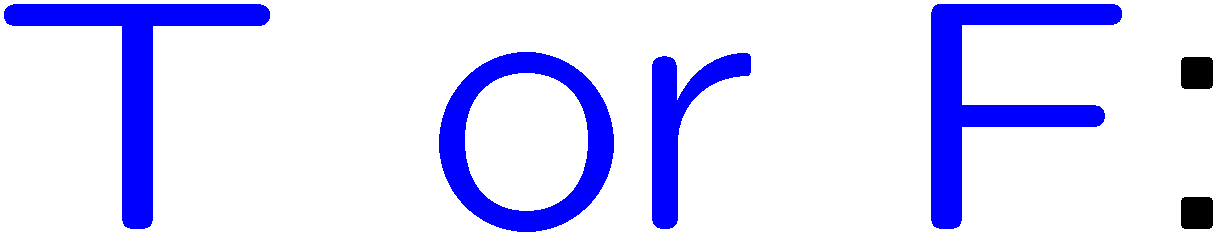 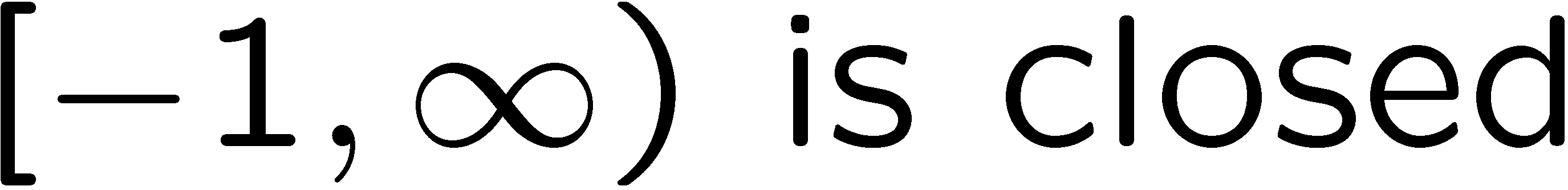 1
2
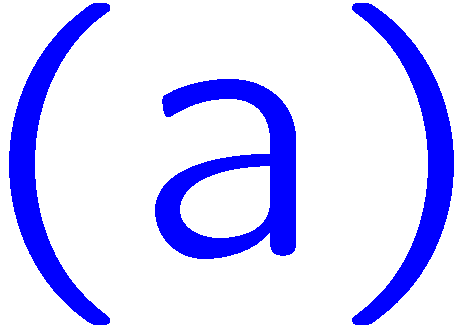 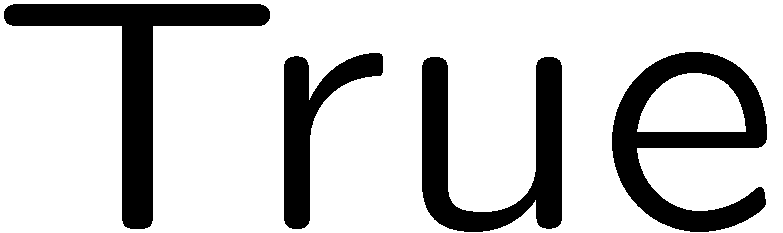 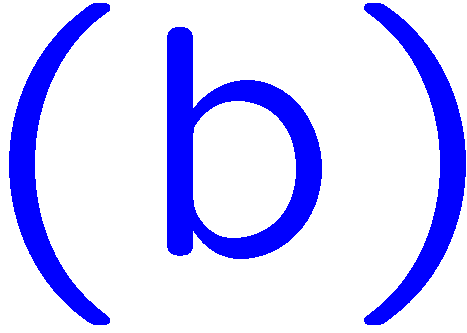 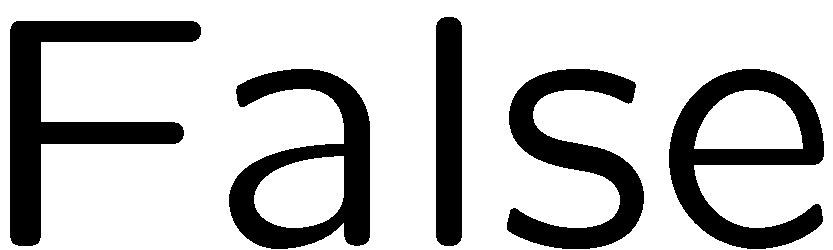 16
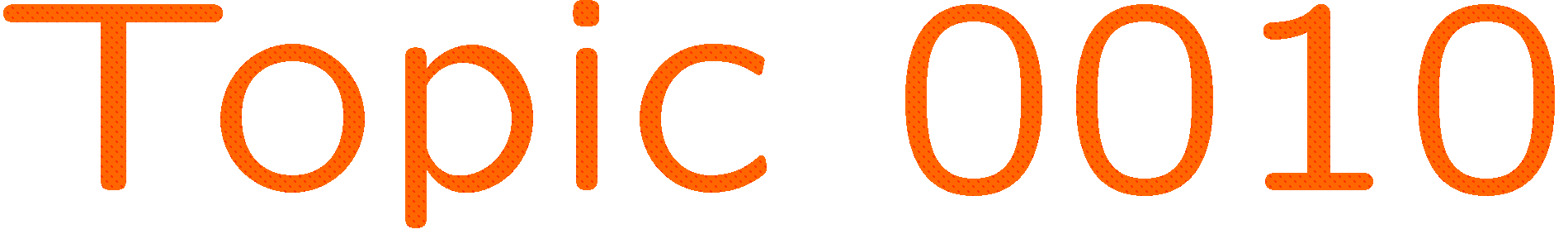 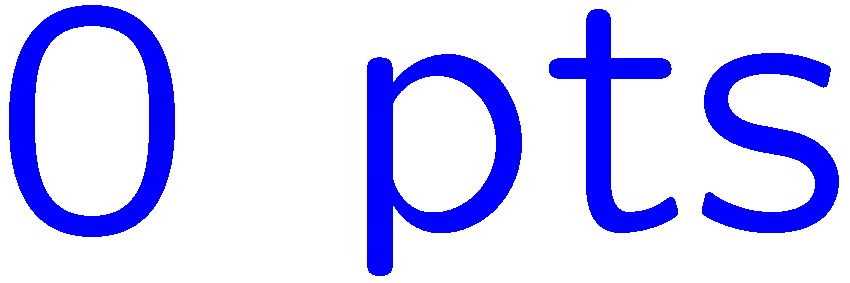 0 of 5
1+1=
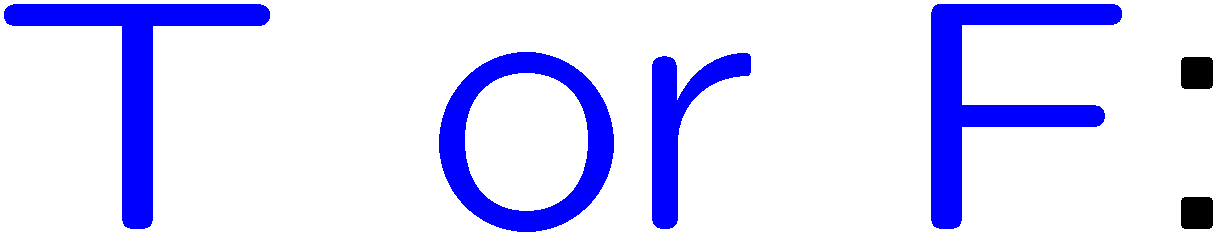 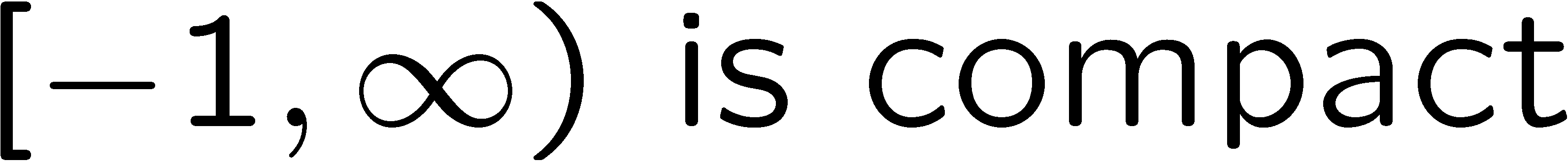 1
2
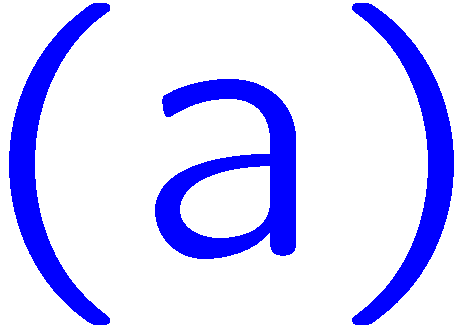 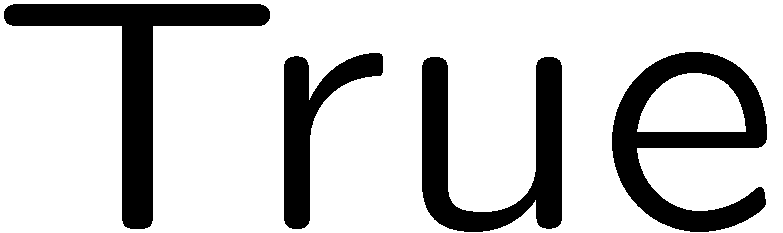 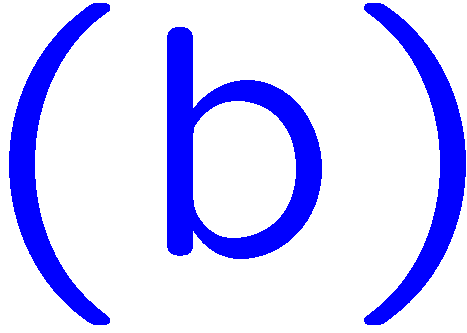 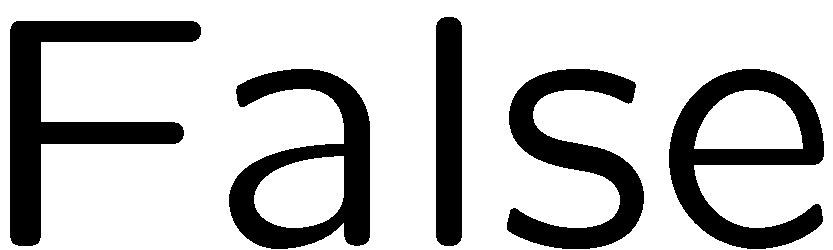 17
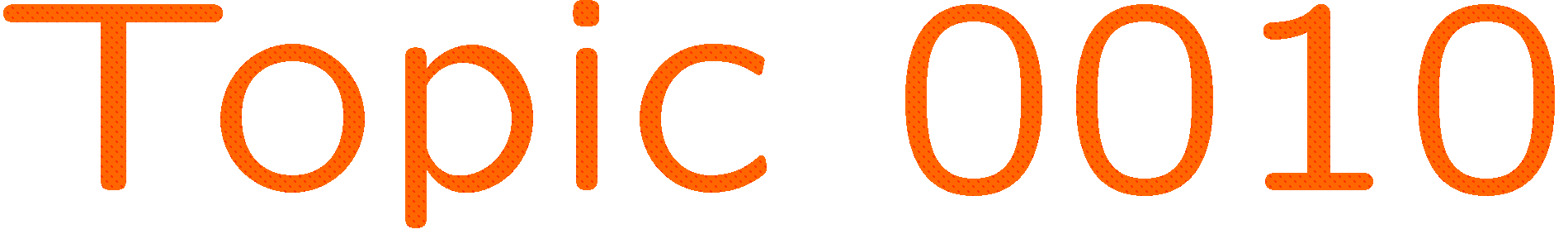 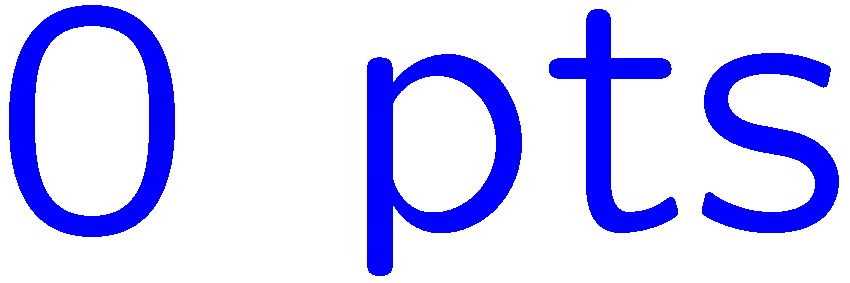 0 of 5
1+1=
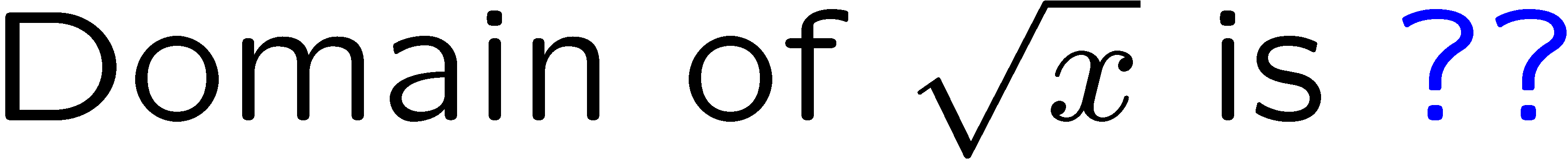 1
2
3
4
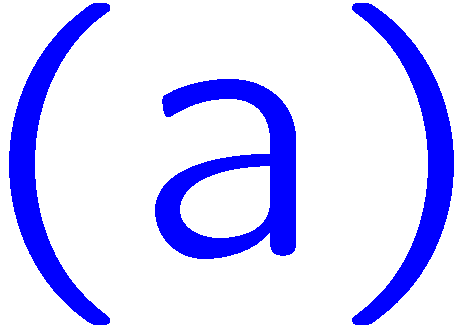 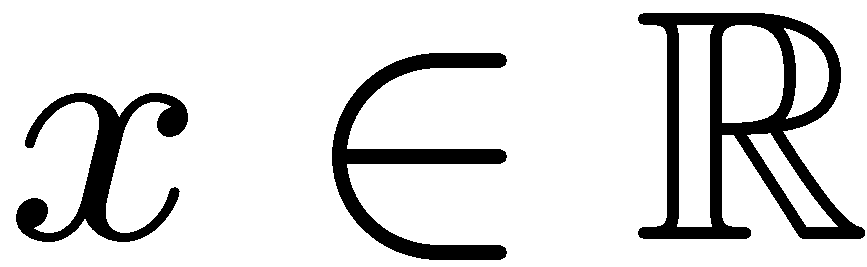 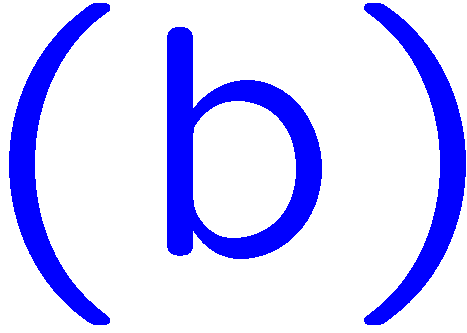 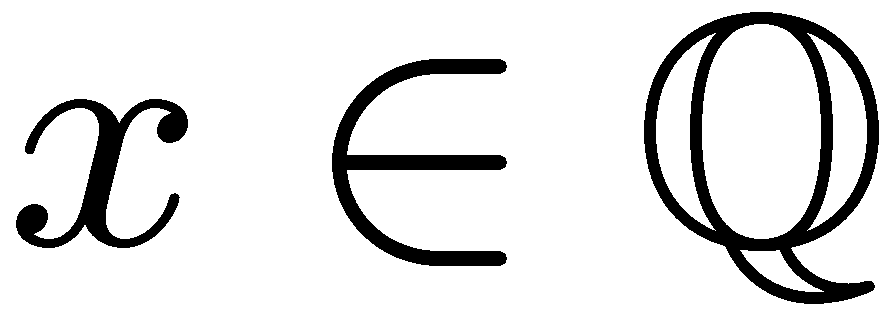 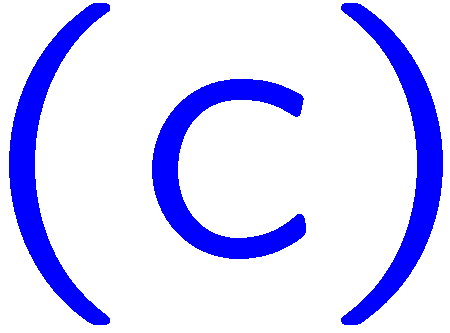 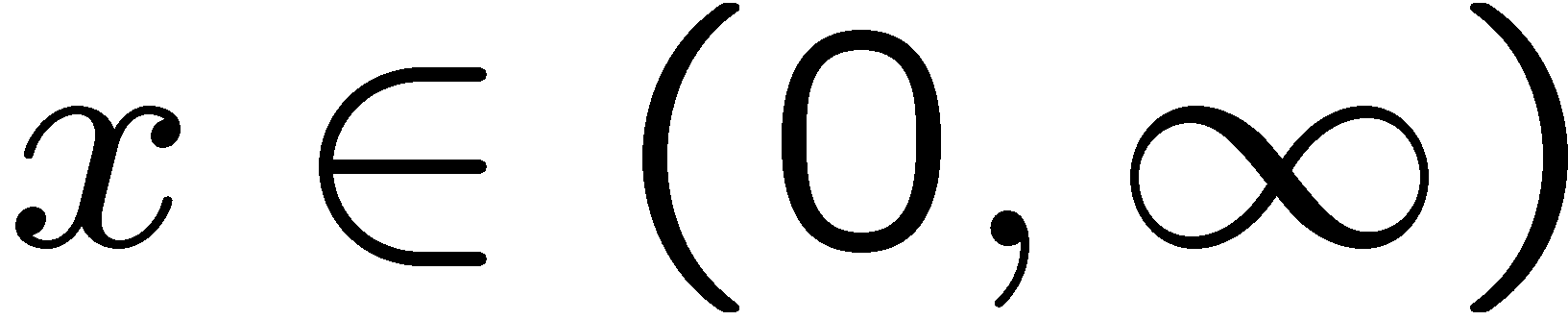 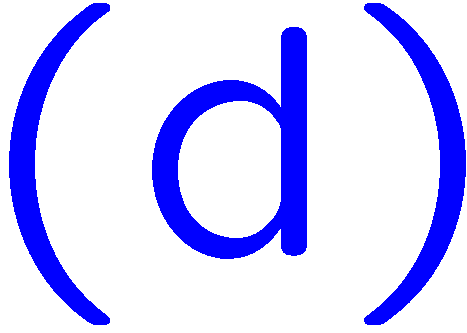 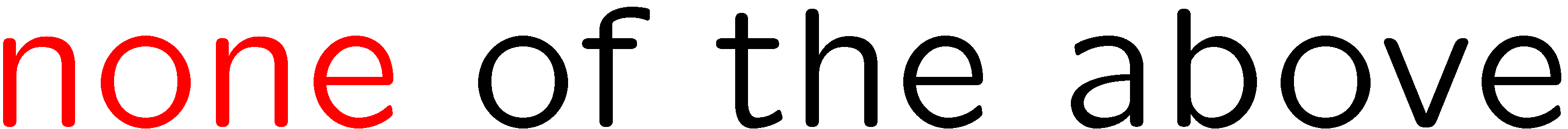 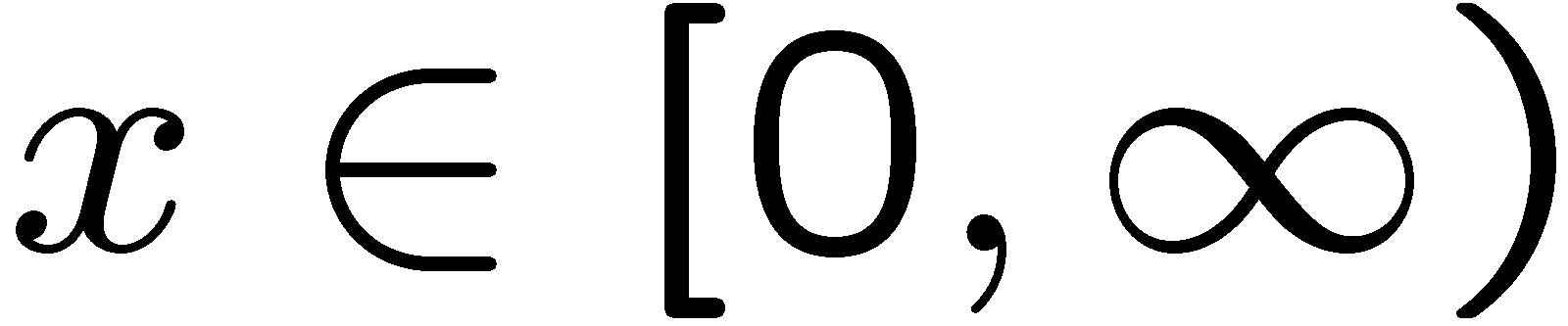 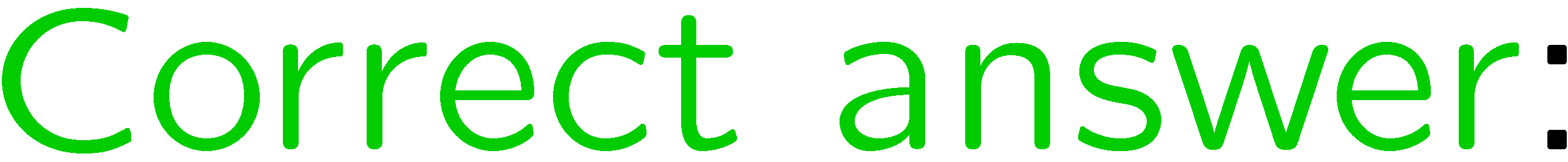 18
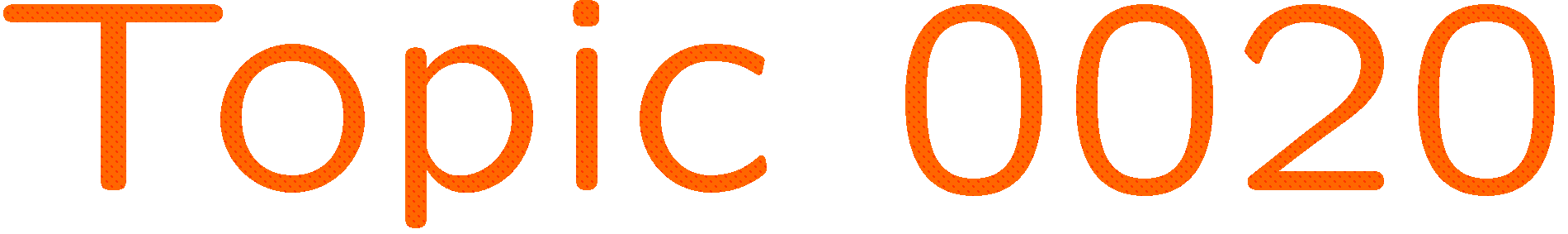 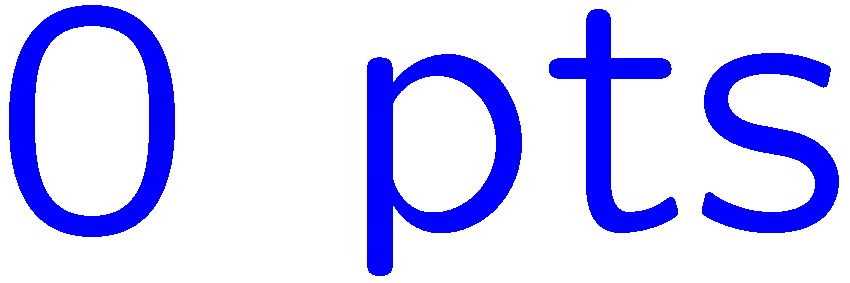 0 of 5
1+1=
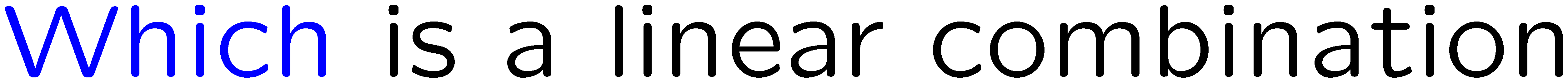 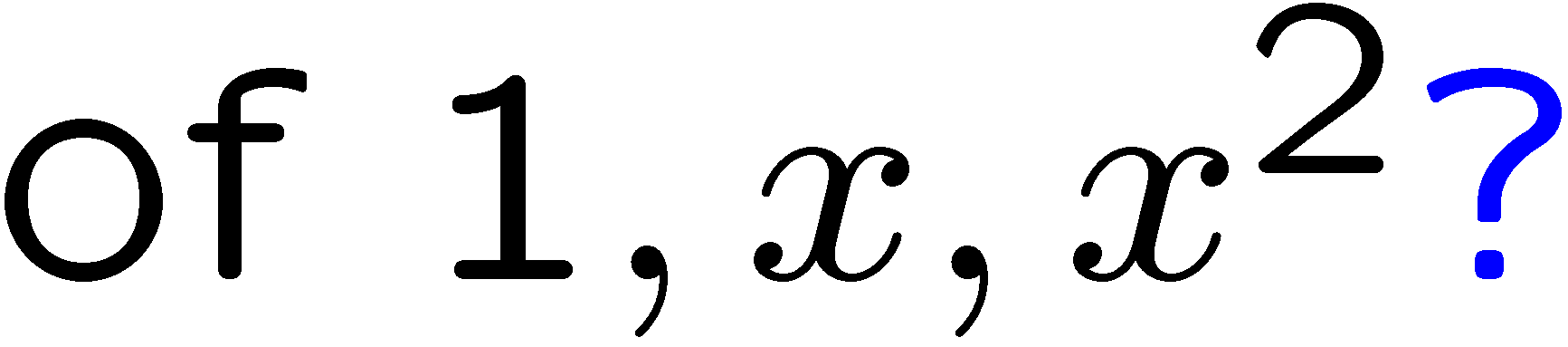 1
2
3
4
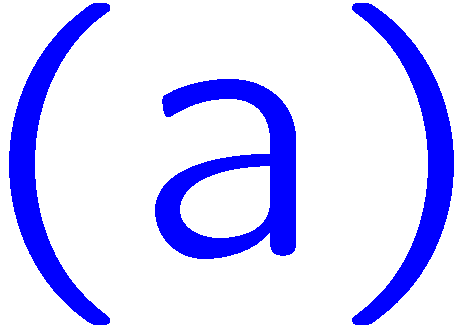 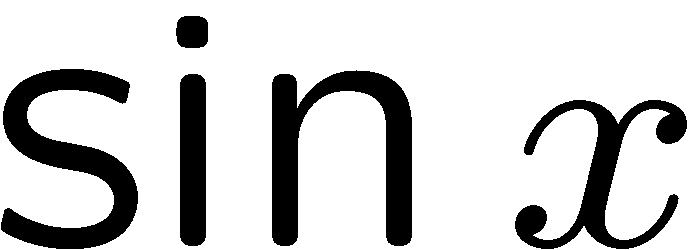 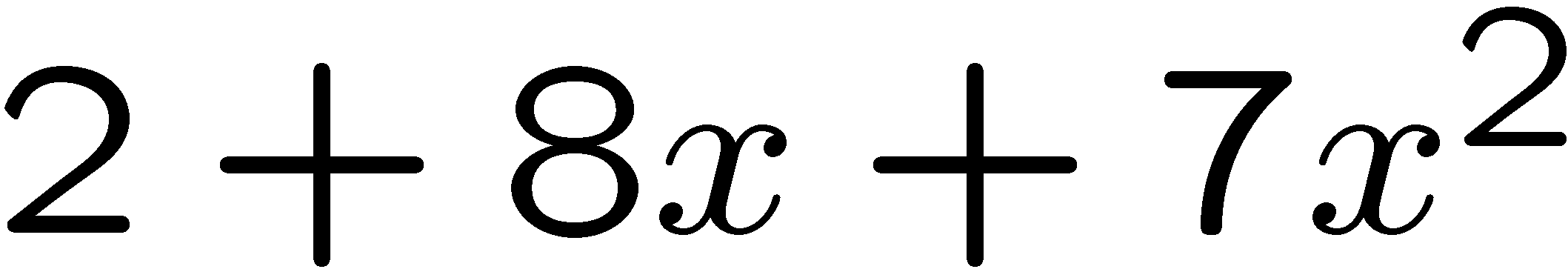 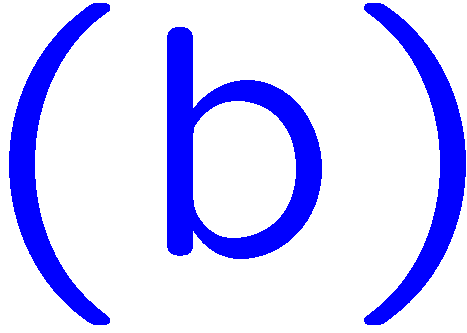 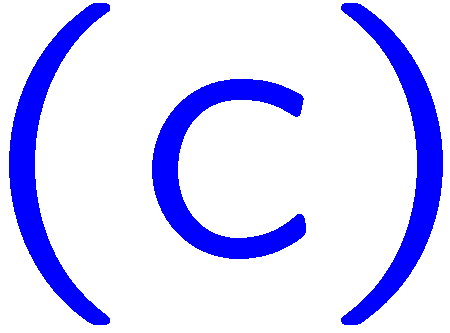 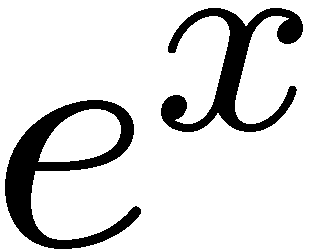 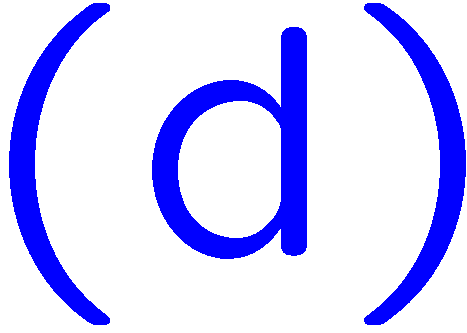 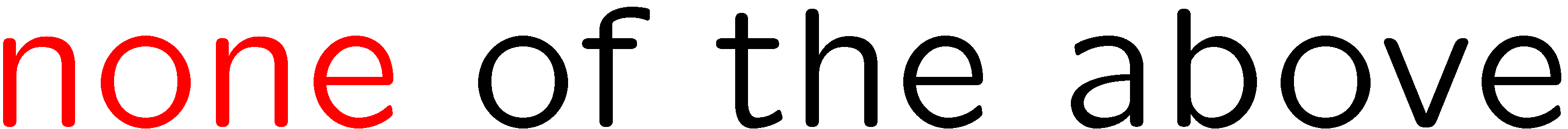 19
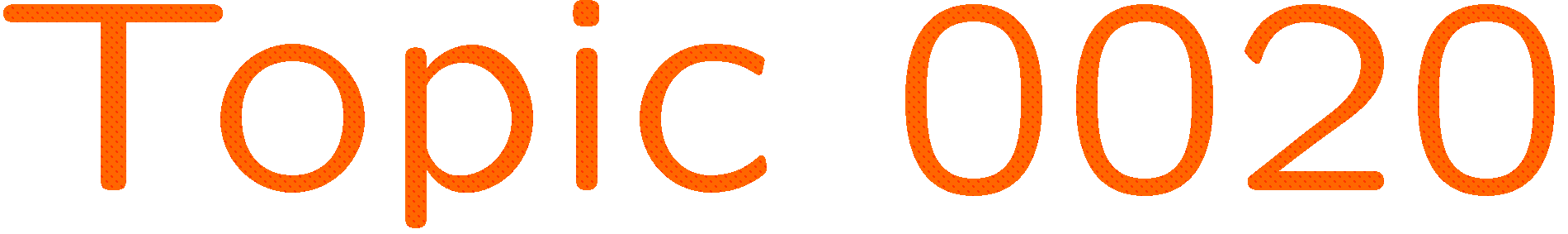 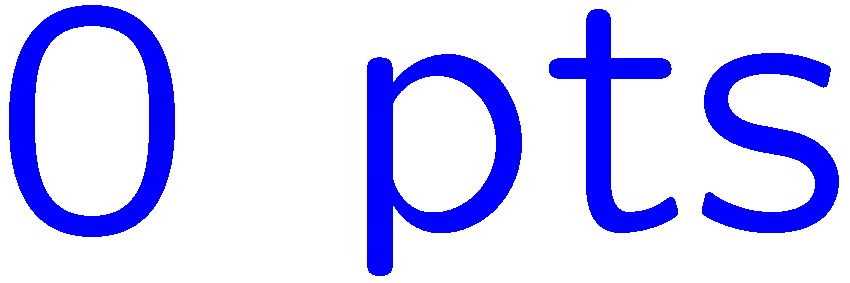 0 of 5
1+1=
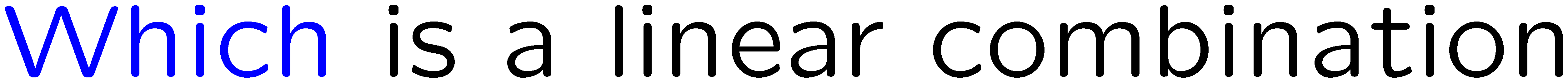 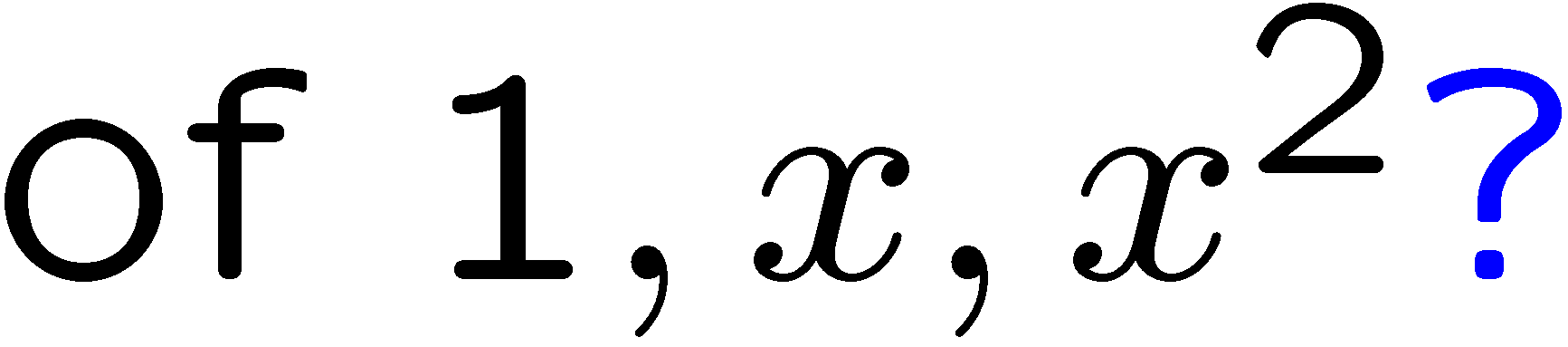 1
2
3
4
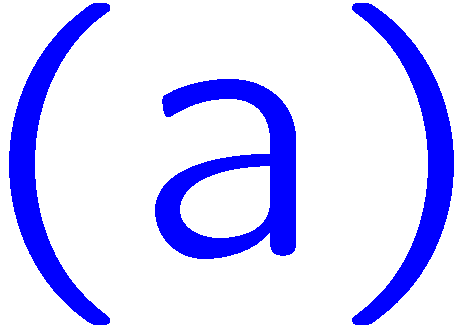 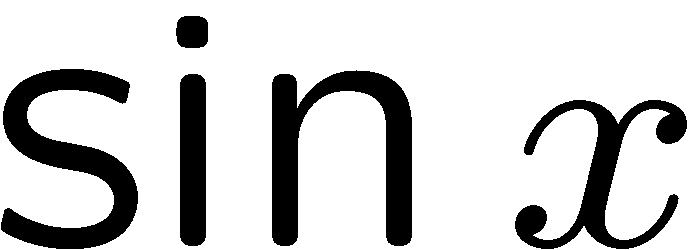 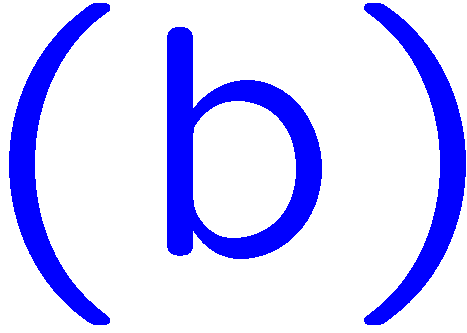 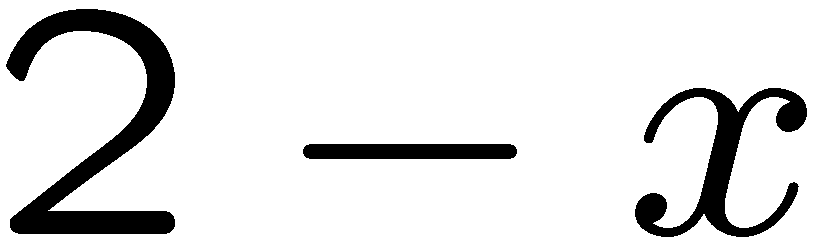 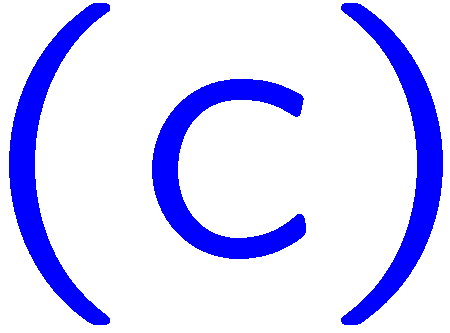 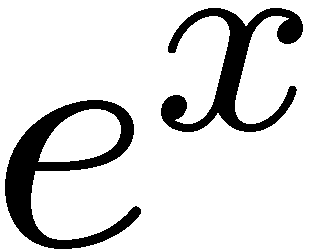 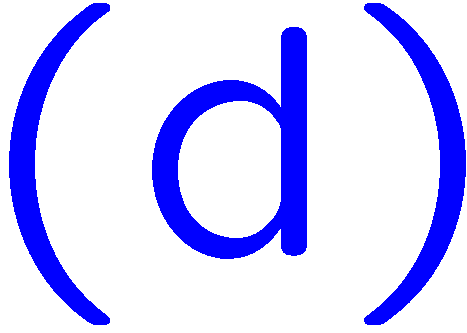 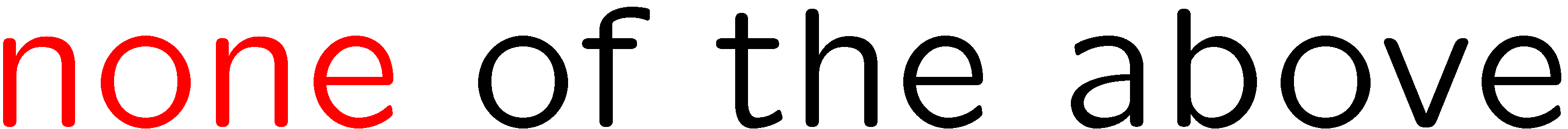 20
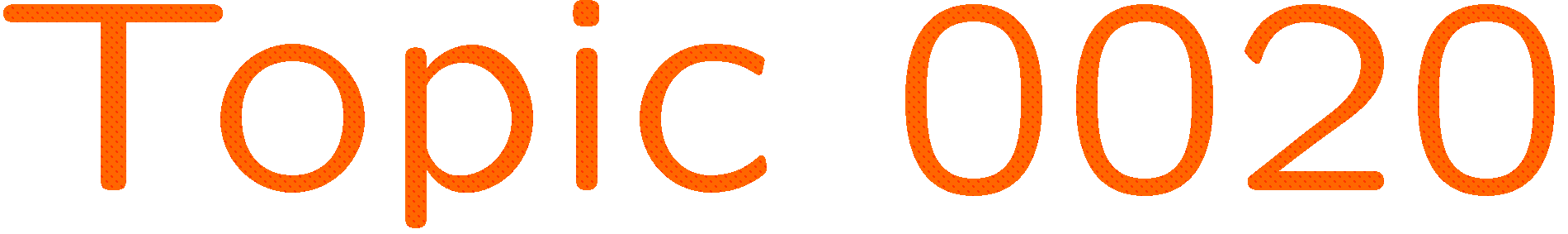 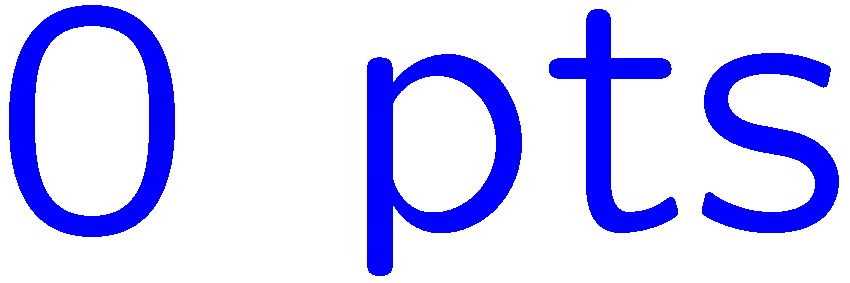 0 of 5
1+1=
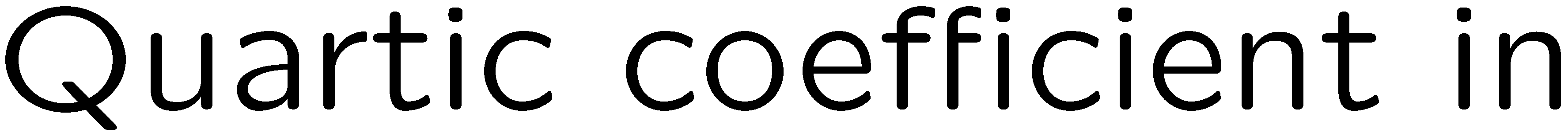 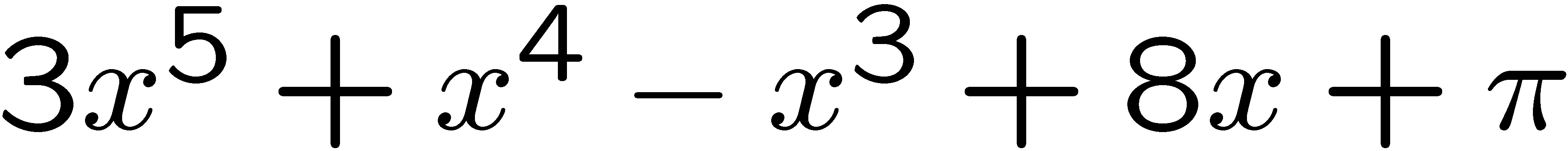 1
2
3
4
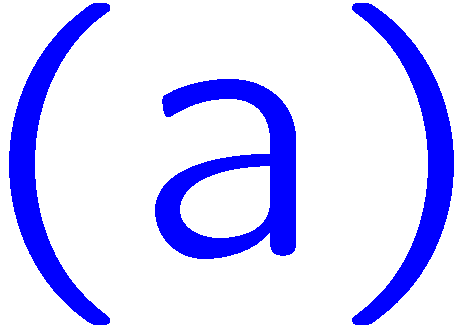 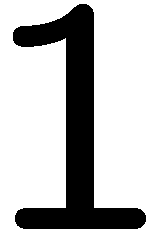 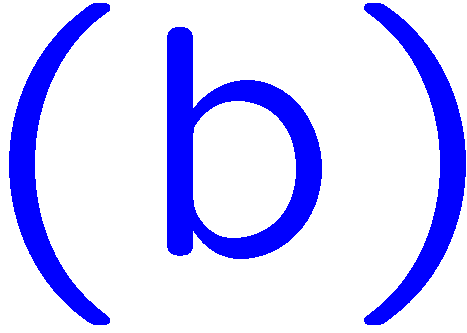 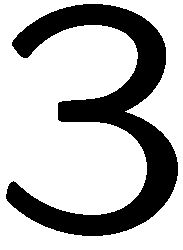 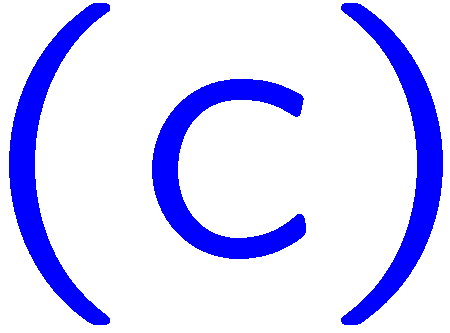 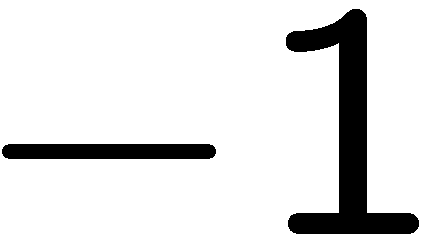 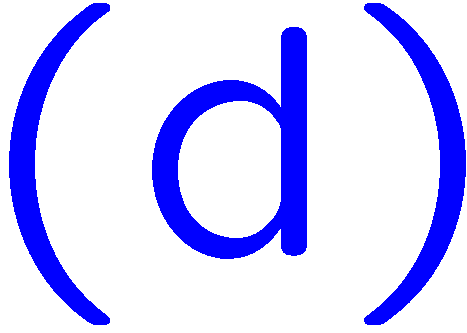 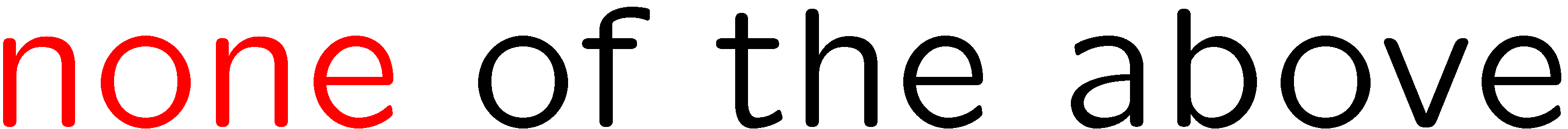 21
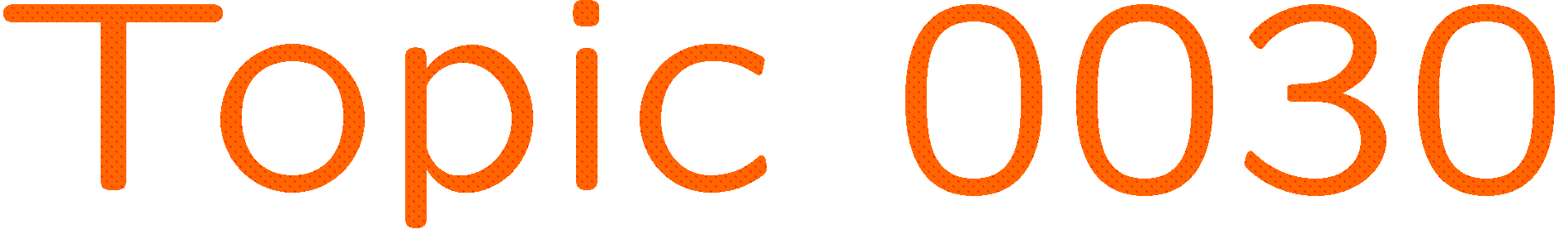 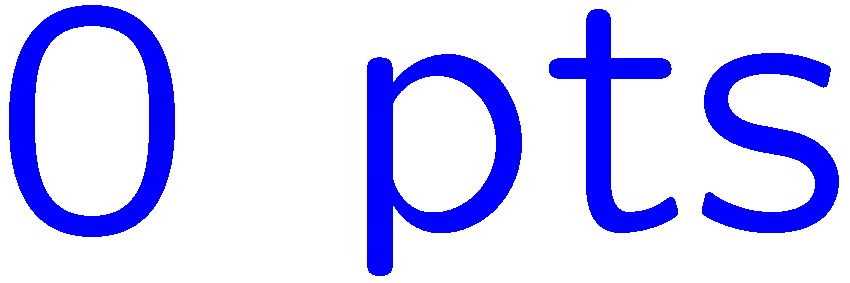 0 of 5
1+1=
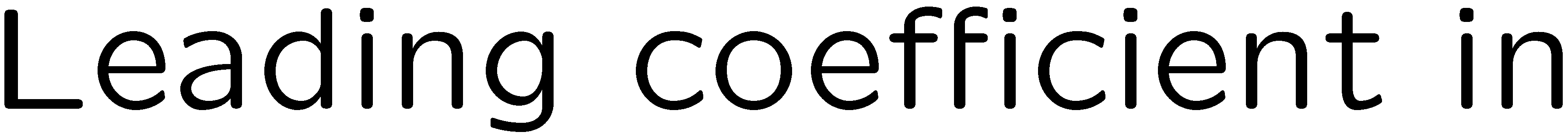 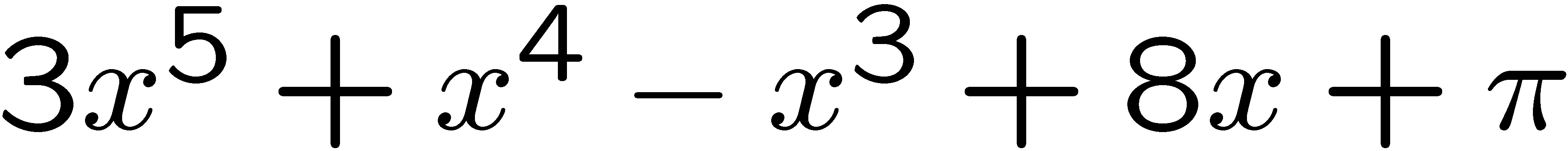 1
2
3
4
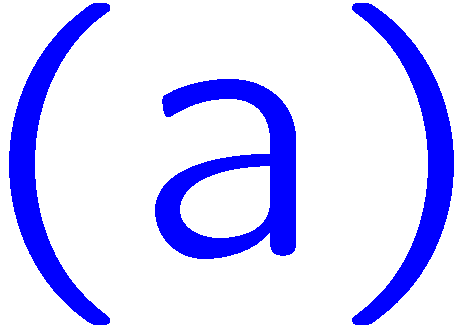 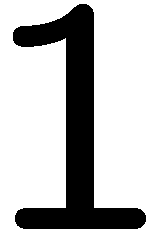 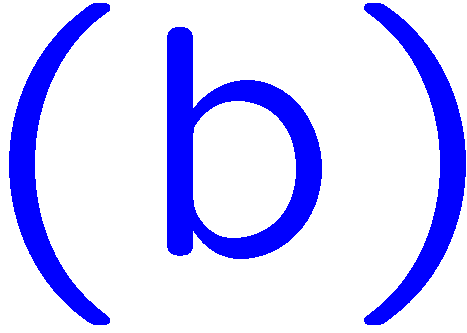 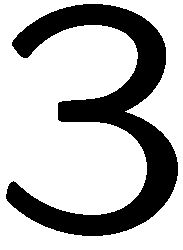 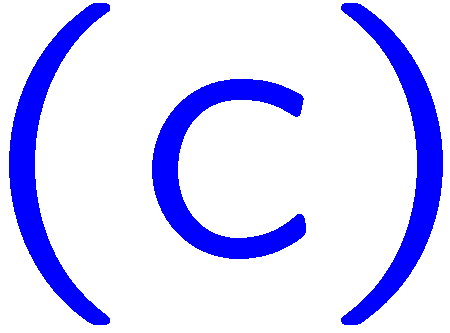 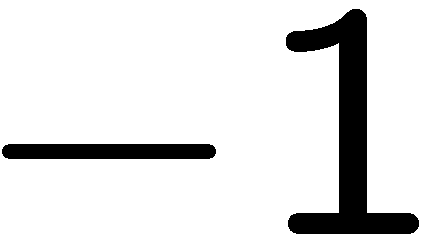 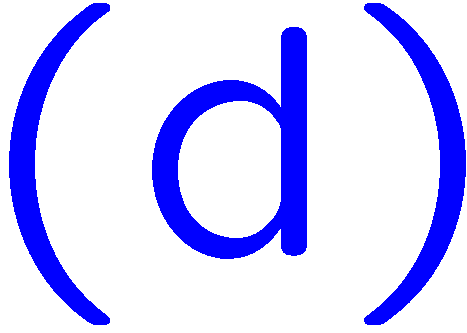 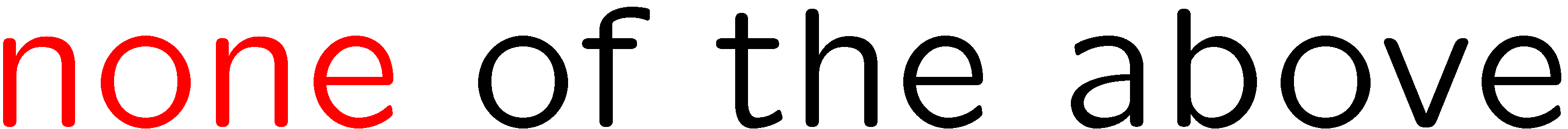 22
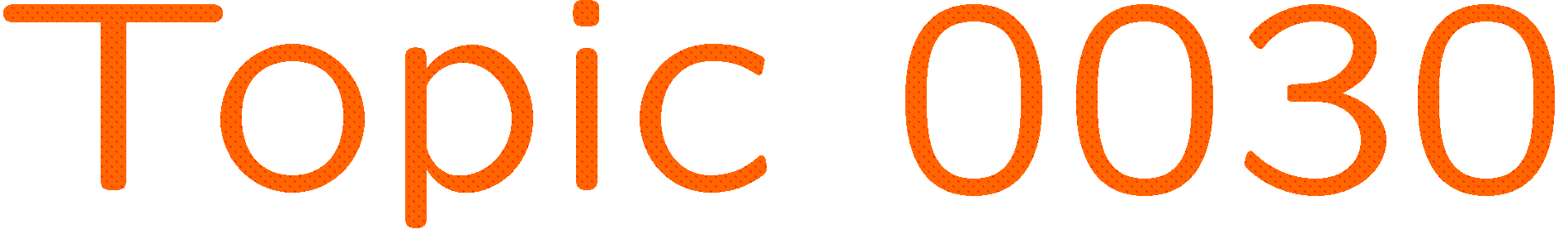 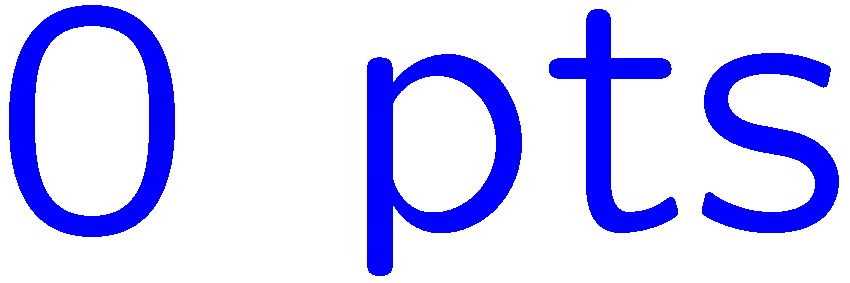 0 of 5
1+1=
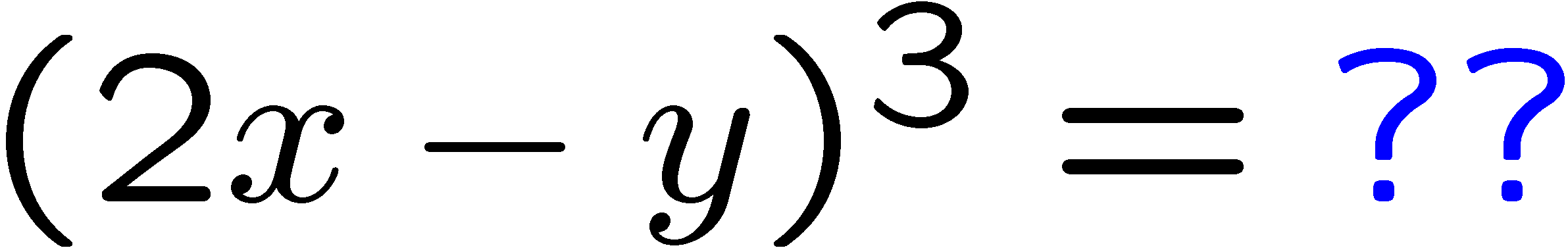 1
2
3
4
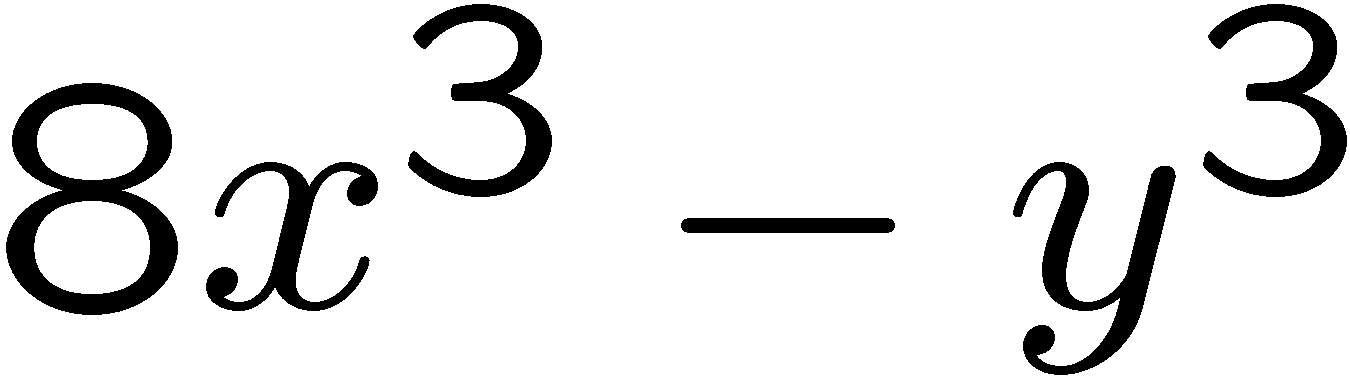 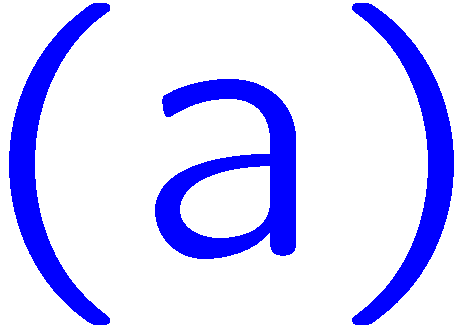 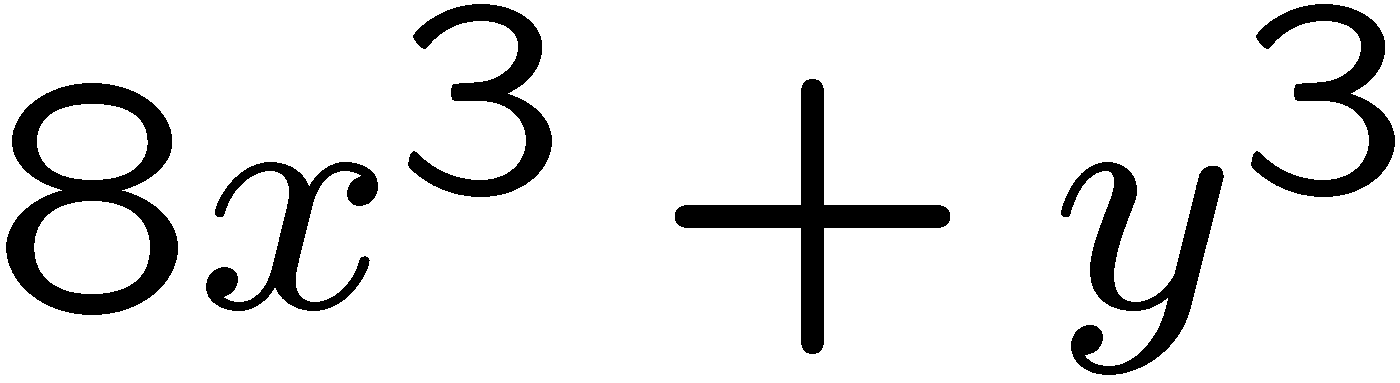 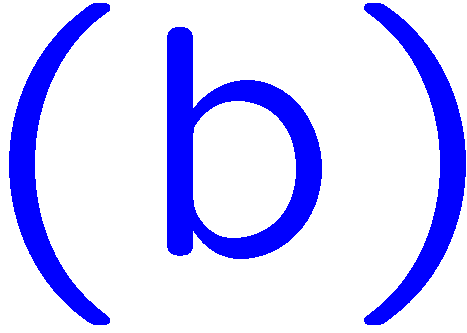 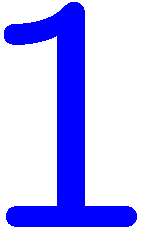 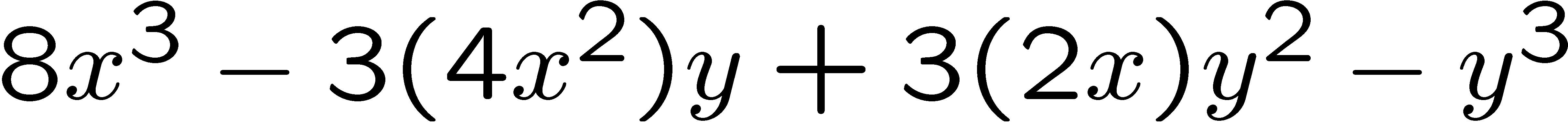 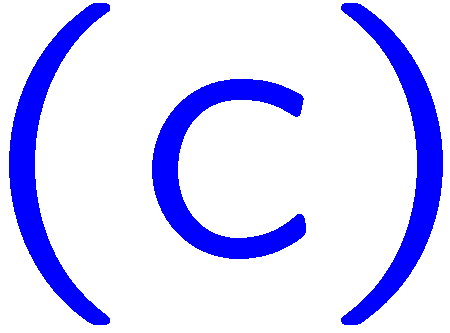 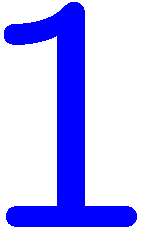 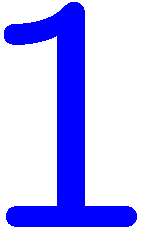 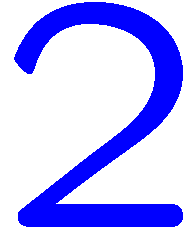 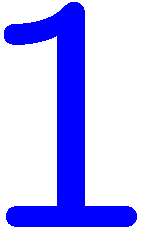 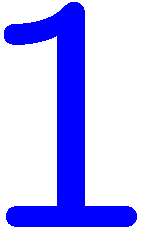 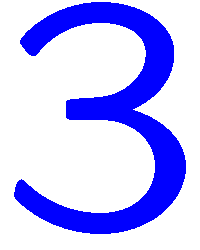 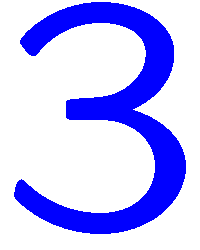 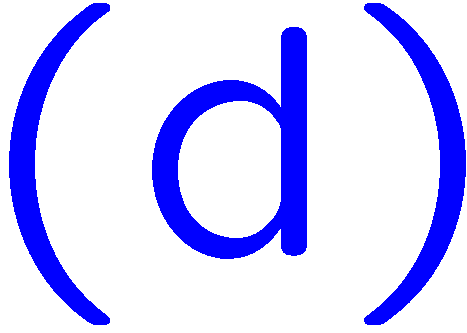 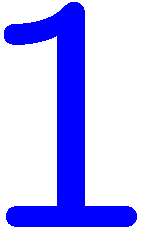 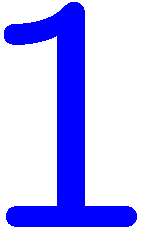 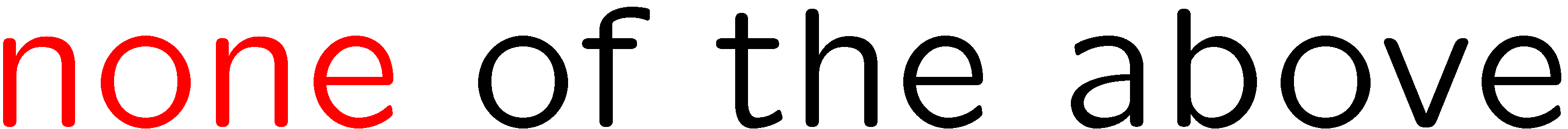 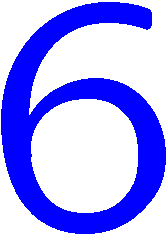 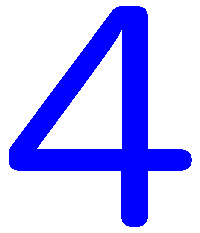 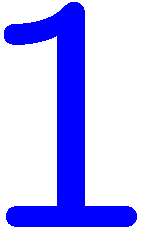 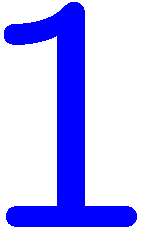 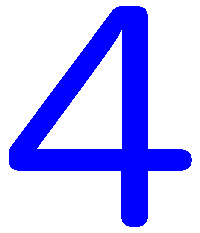 23
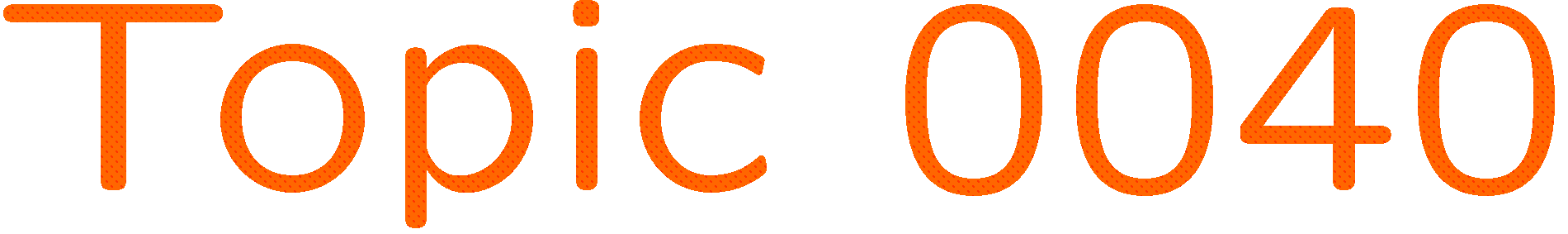 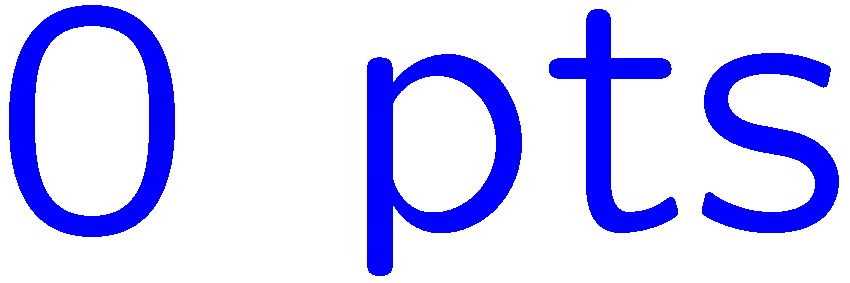 0 of 5
1+1=
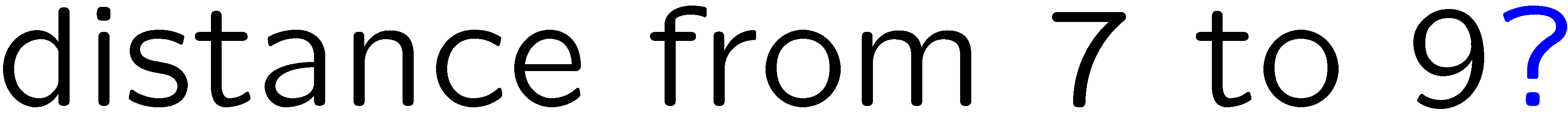 1
2
3
4
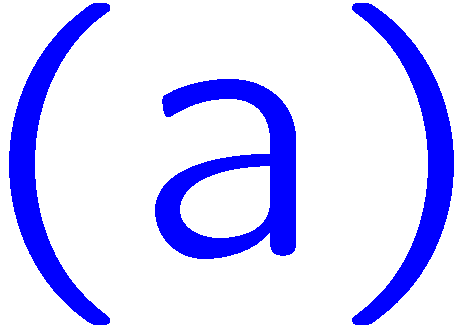 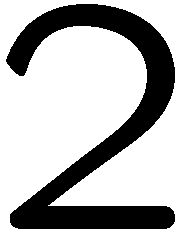 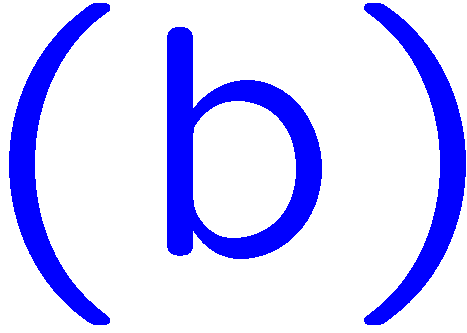 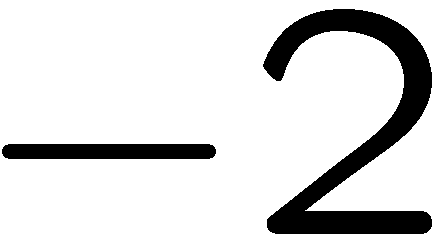 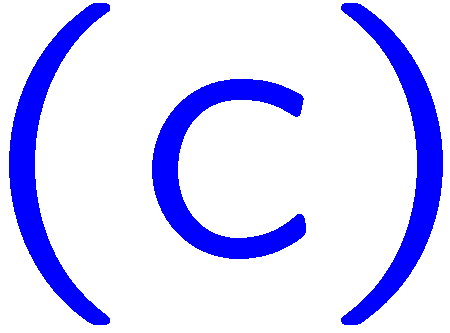 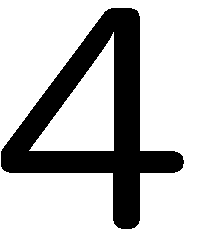 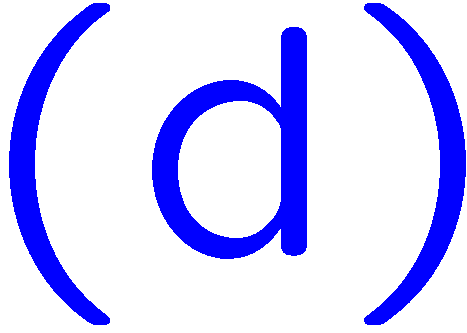 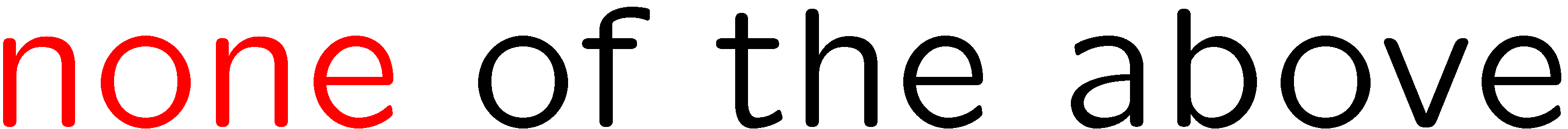 24
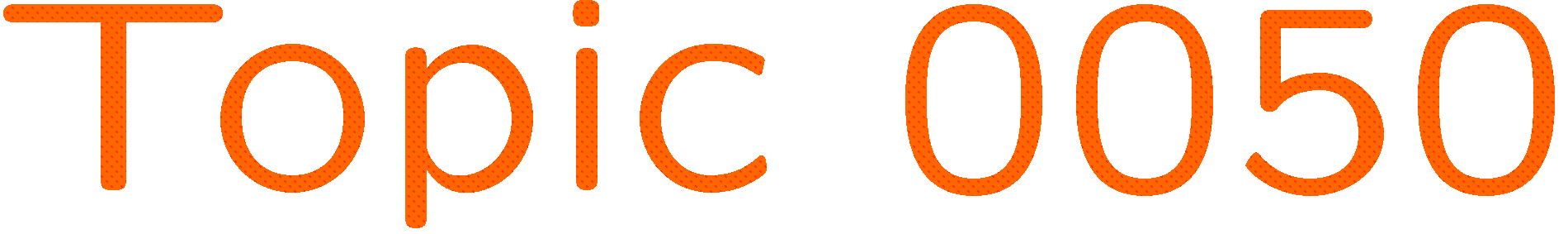 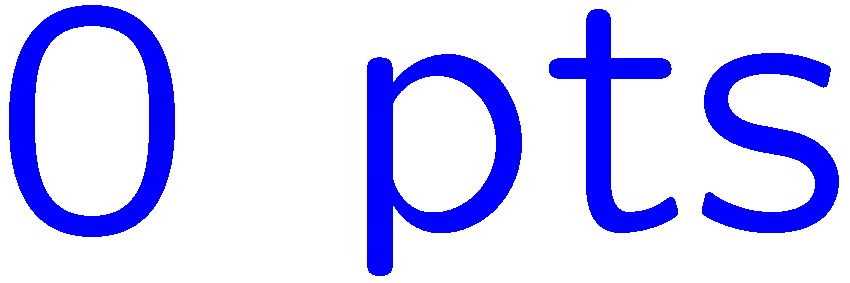 0 of 5
1+1=
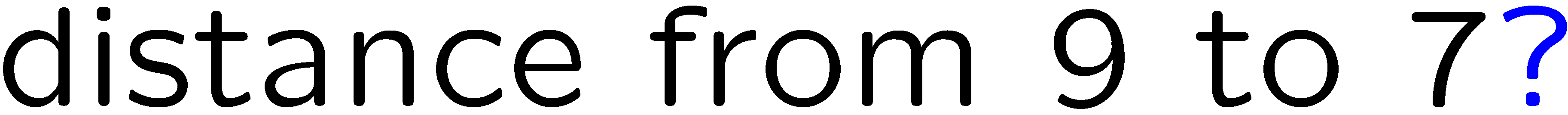 1
2
3
4
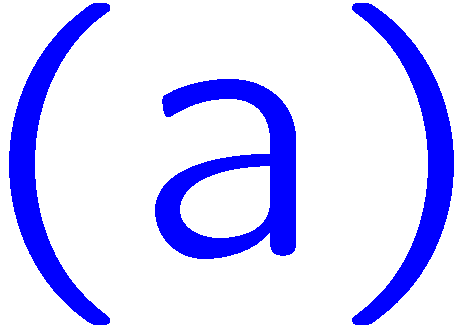 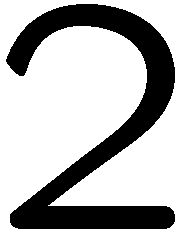 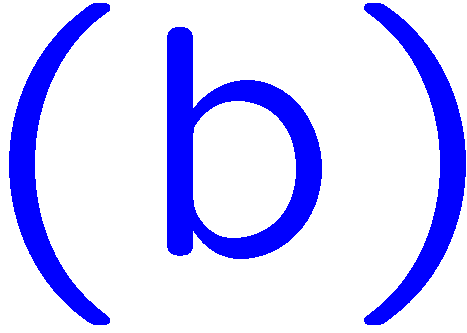 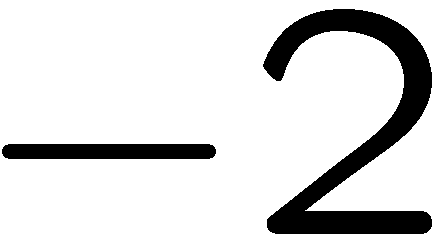 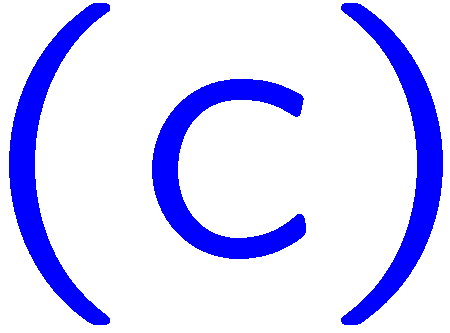 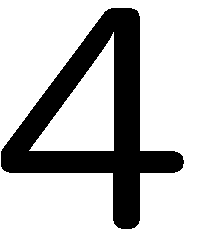 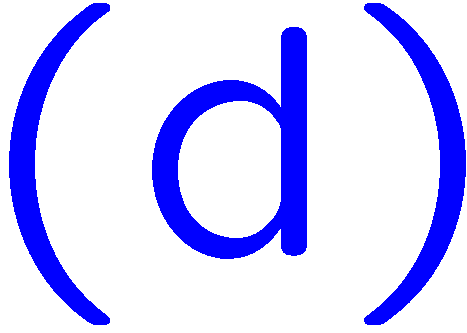 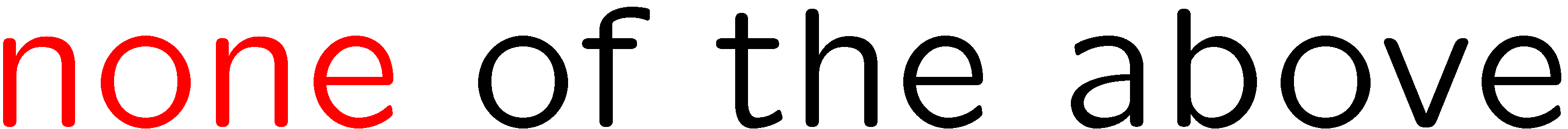 25
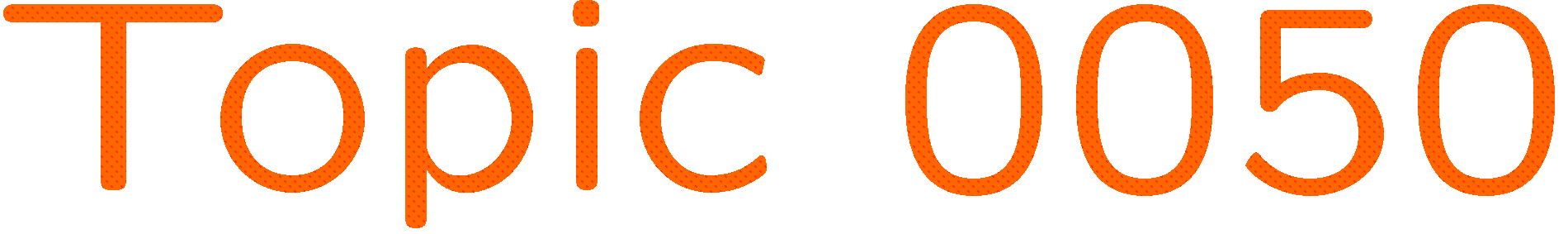 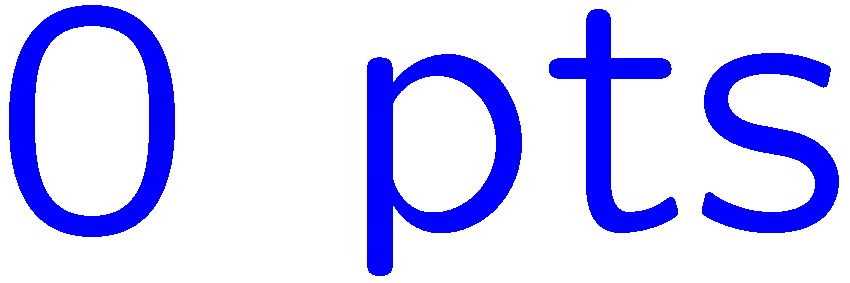 0 of 5
1+1=
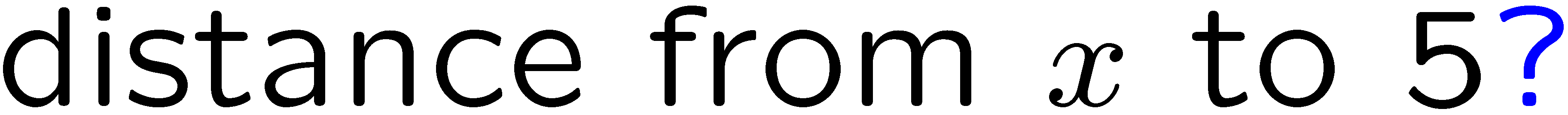 1
2
3
4
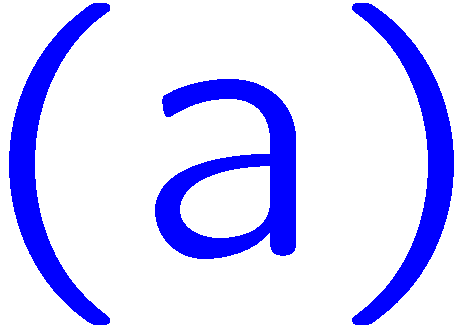 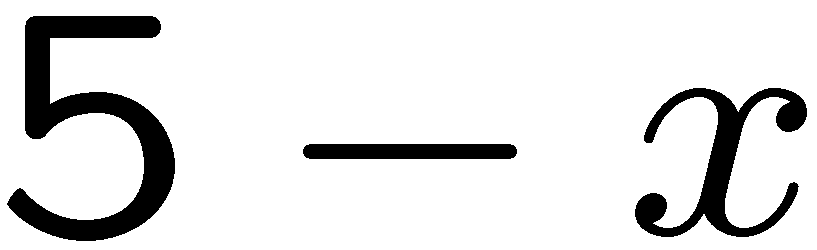 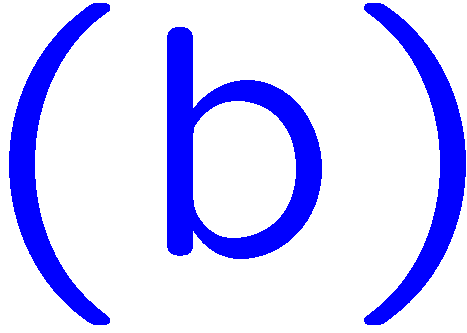 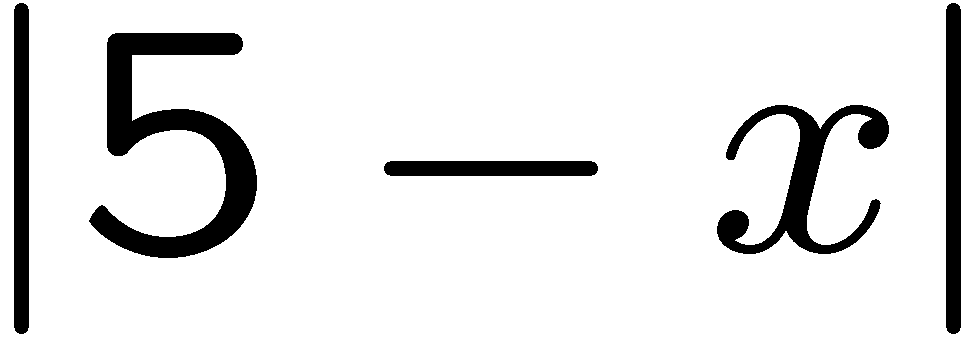 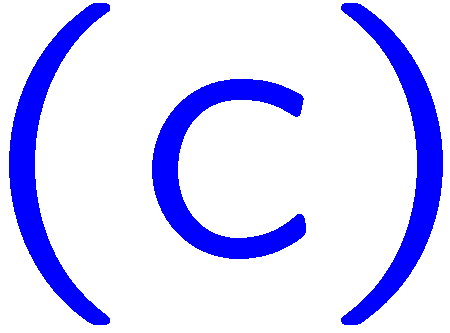 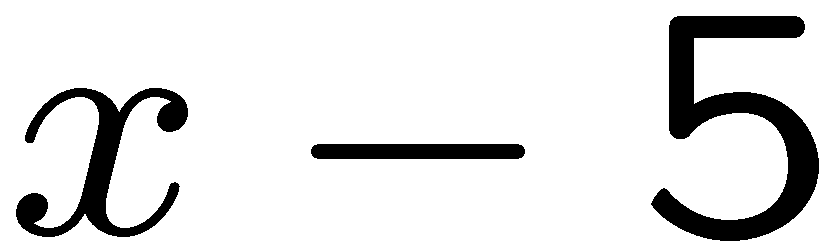 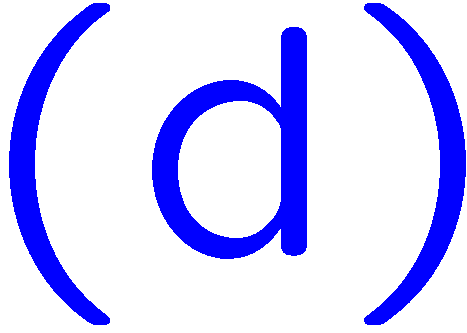 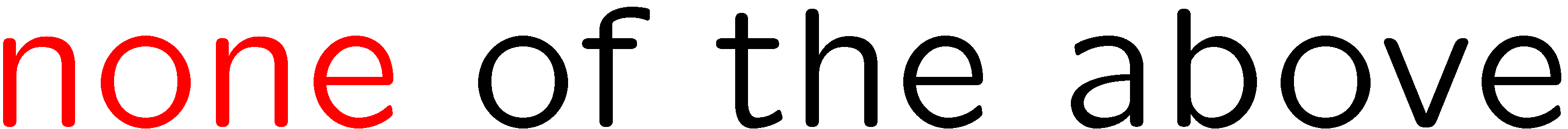 26
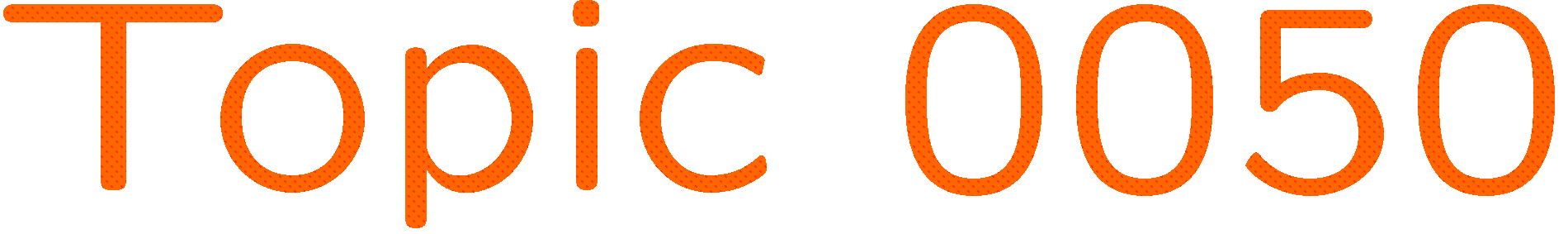 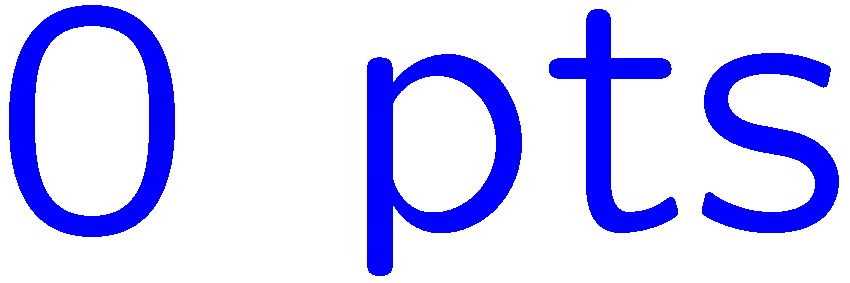 0 of 5
1+1=
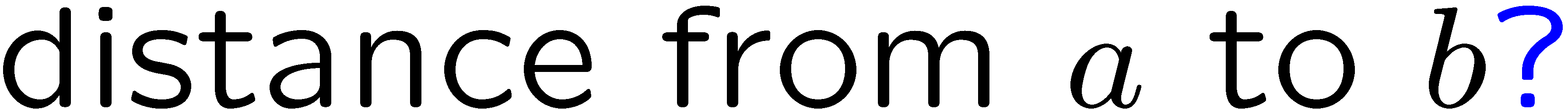 1
2
3
4
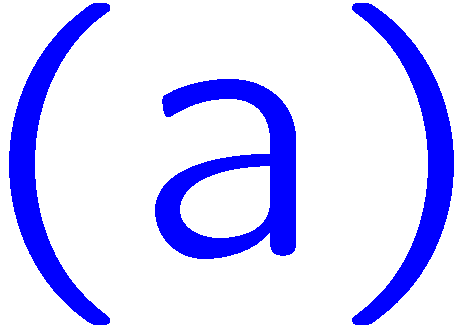 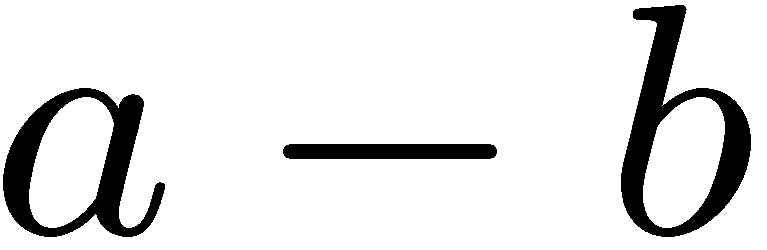 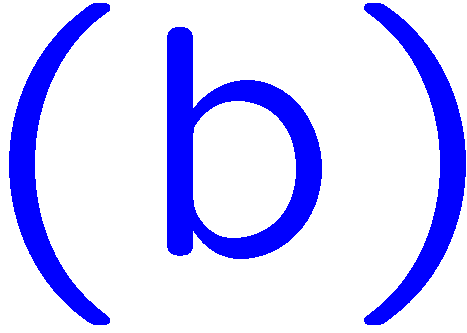 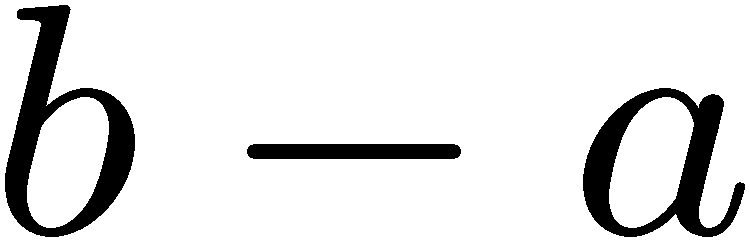 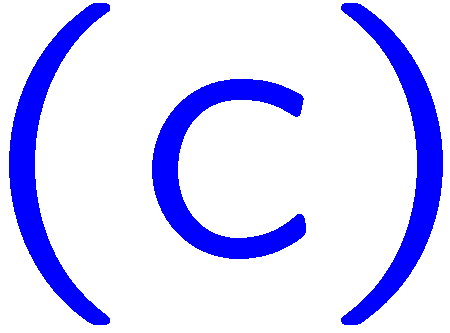 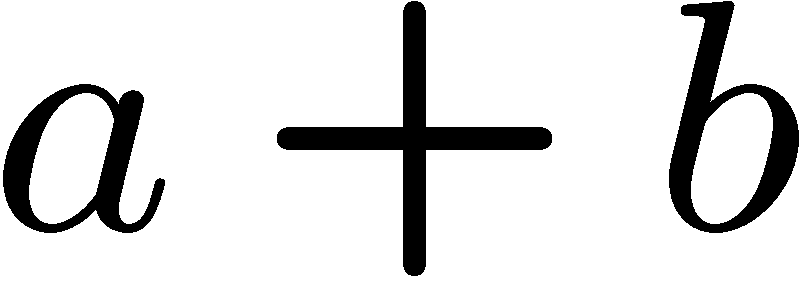 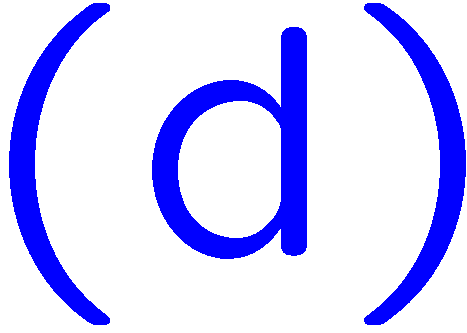 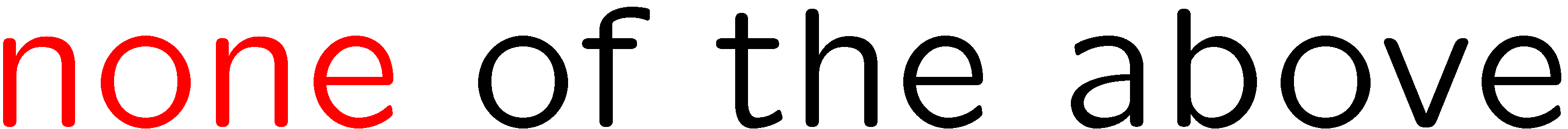 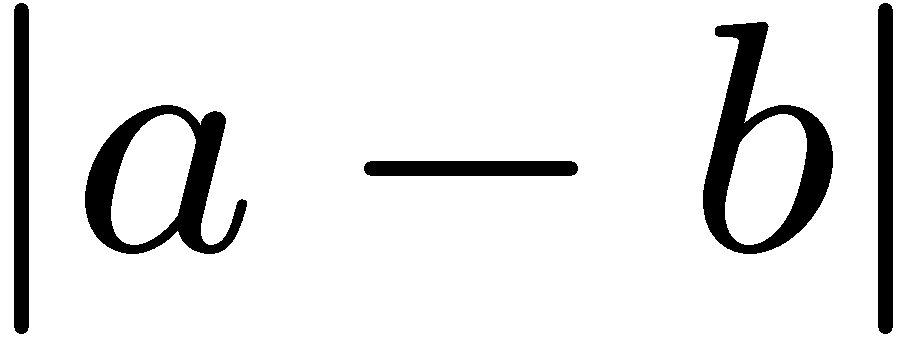 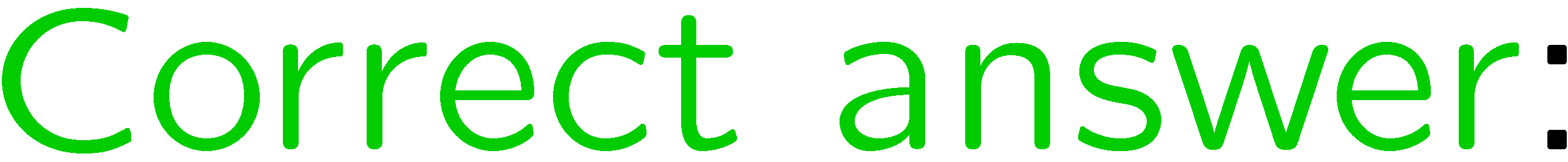 27
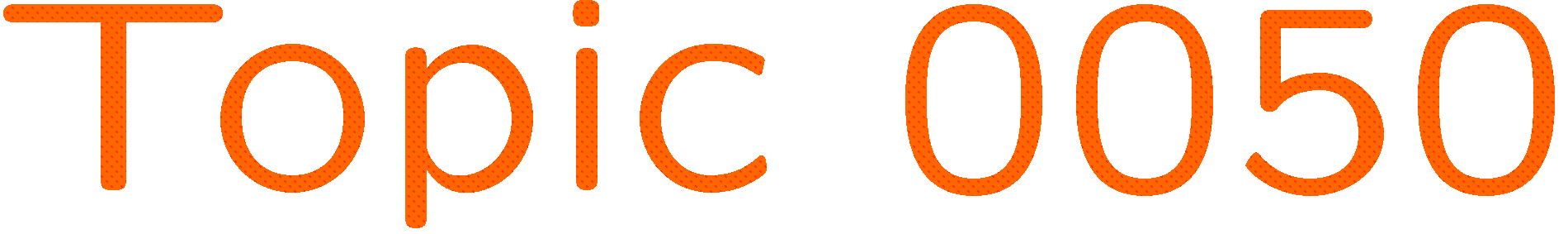 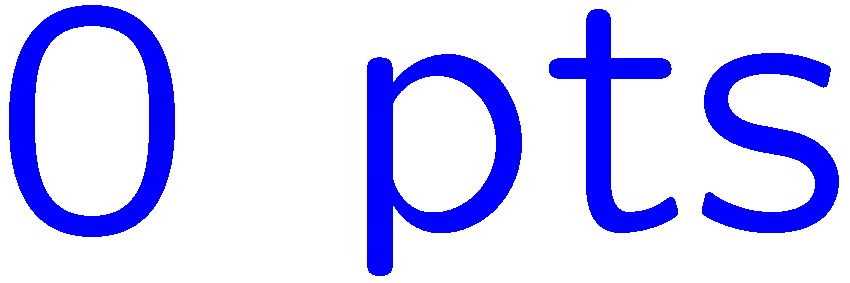 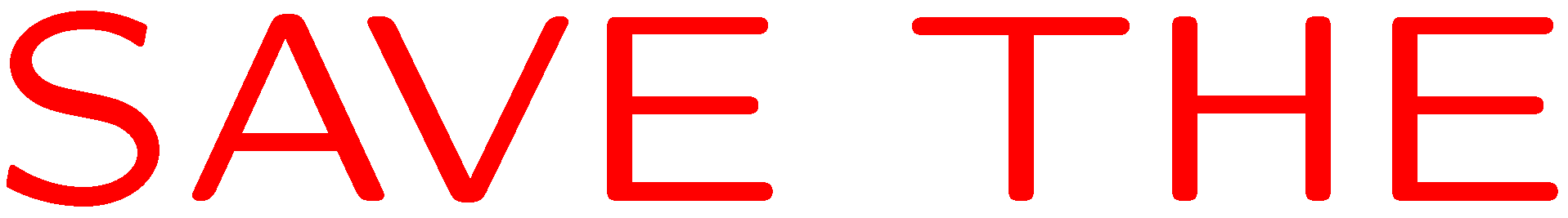 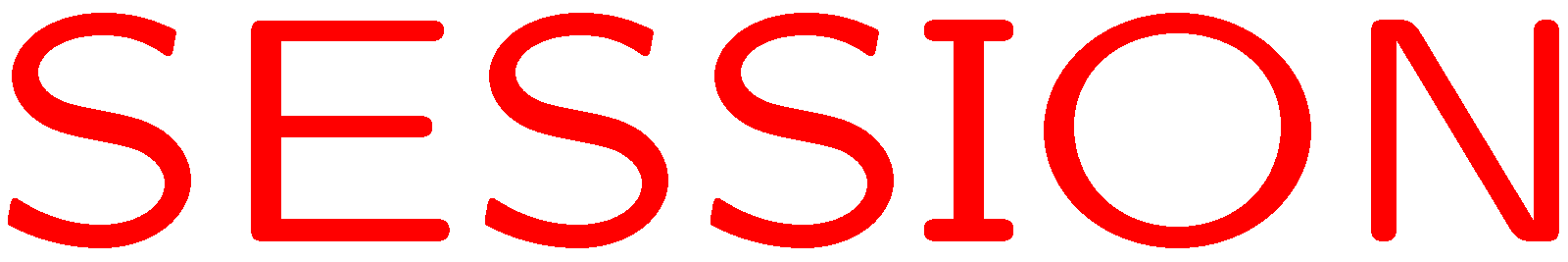 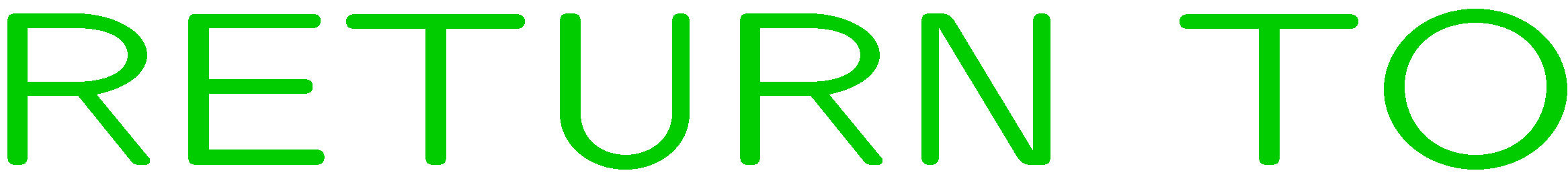 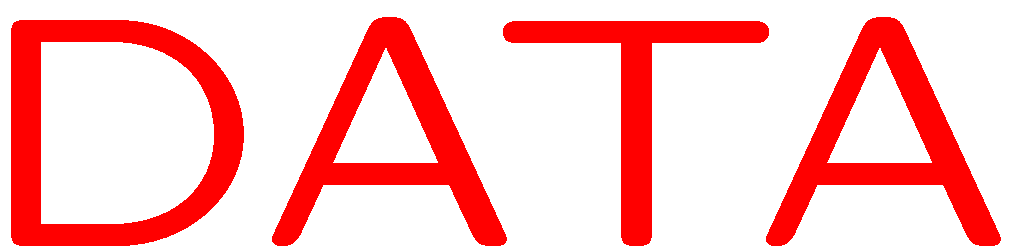 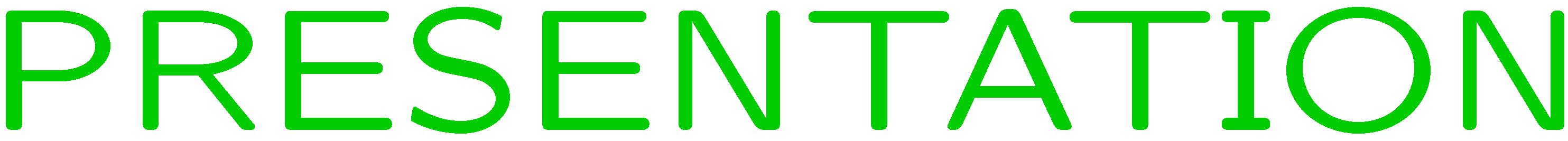